Tecnologia de Solos, 2016 (2° semestre)



Impactos da erosão do solo

Imediatos: concentração da enxurrada (voçorocas)

Degradação funcional do solo: sulcos e laminar

Ambientais: deposição de sedimentos
A erosão do solo: Formas
Deposição a longa distância
Desprendimento
 seletivo
Laminar
Impacto da gota
Deposição ao longo da vertente
Desprendimento
Sulcos
Dispersa
Enxurrada
Voçorocas efêmeras
Concentrada
Desprendimento
e deposição próximos
Voçorocas permanentes
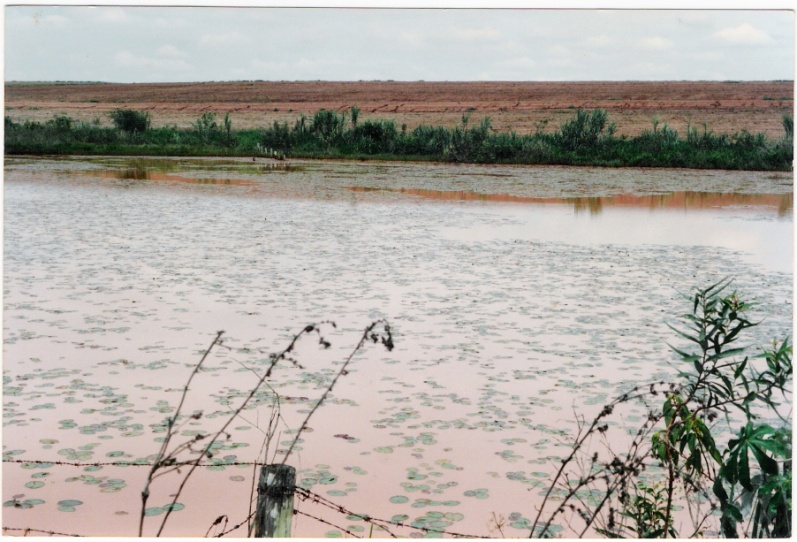 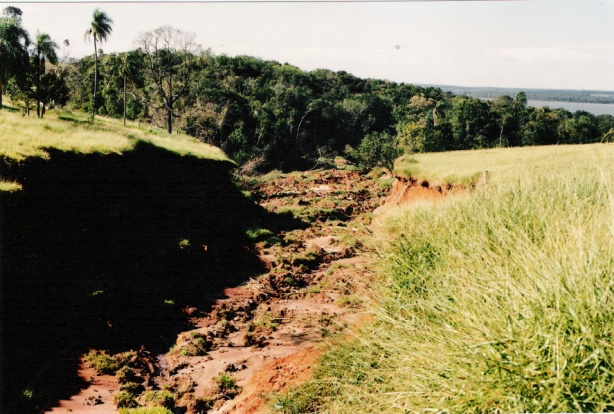 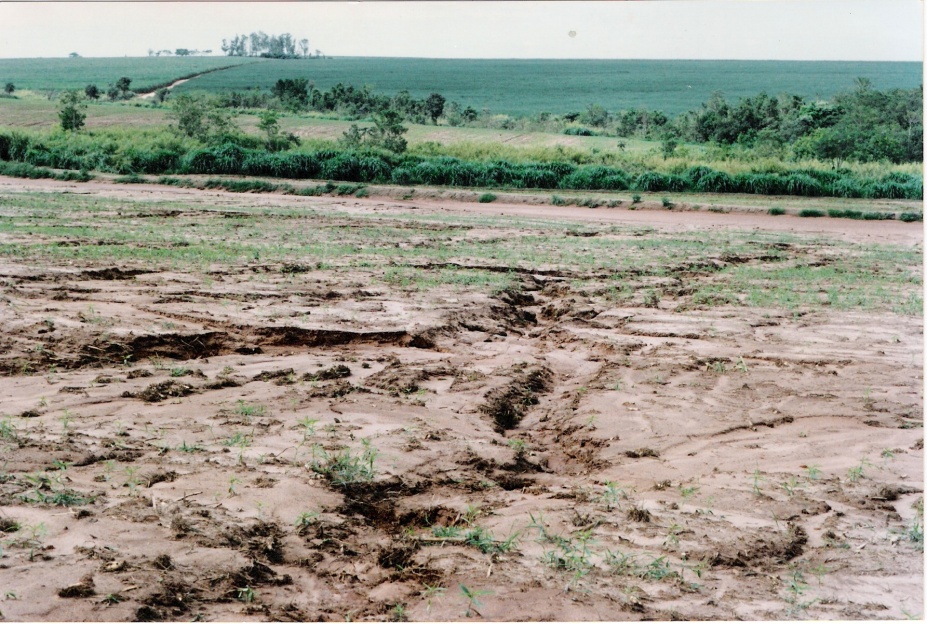 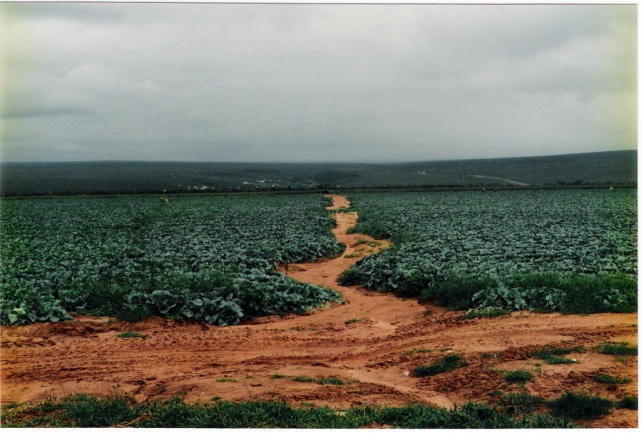 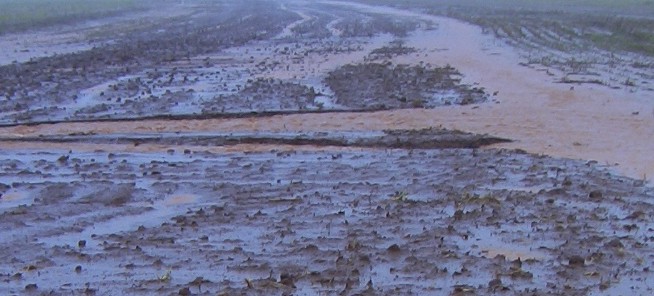 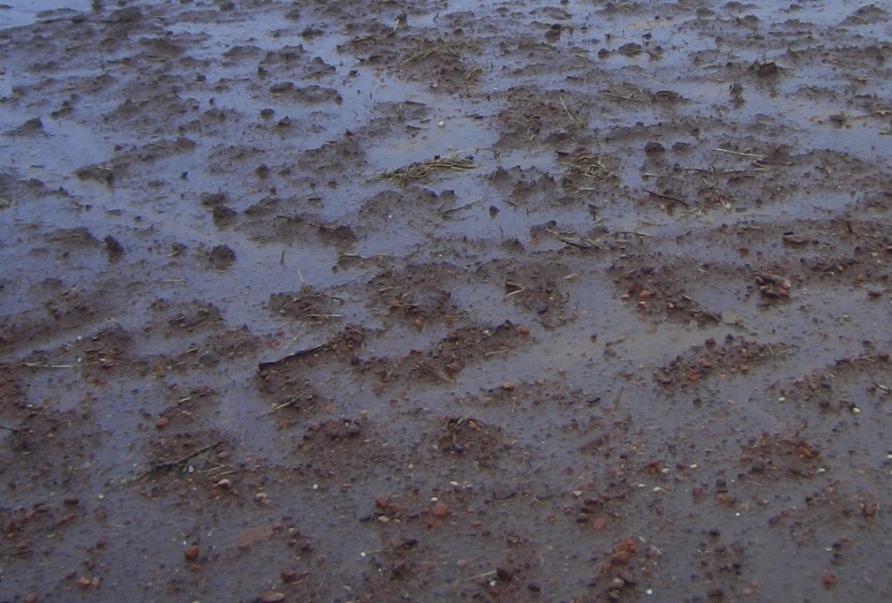 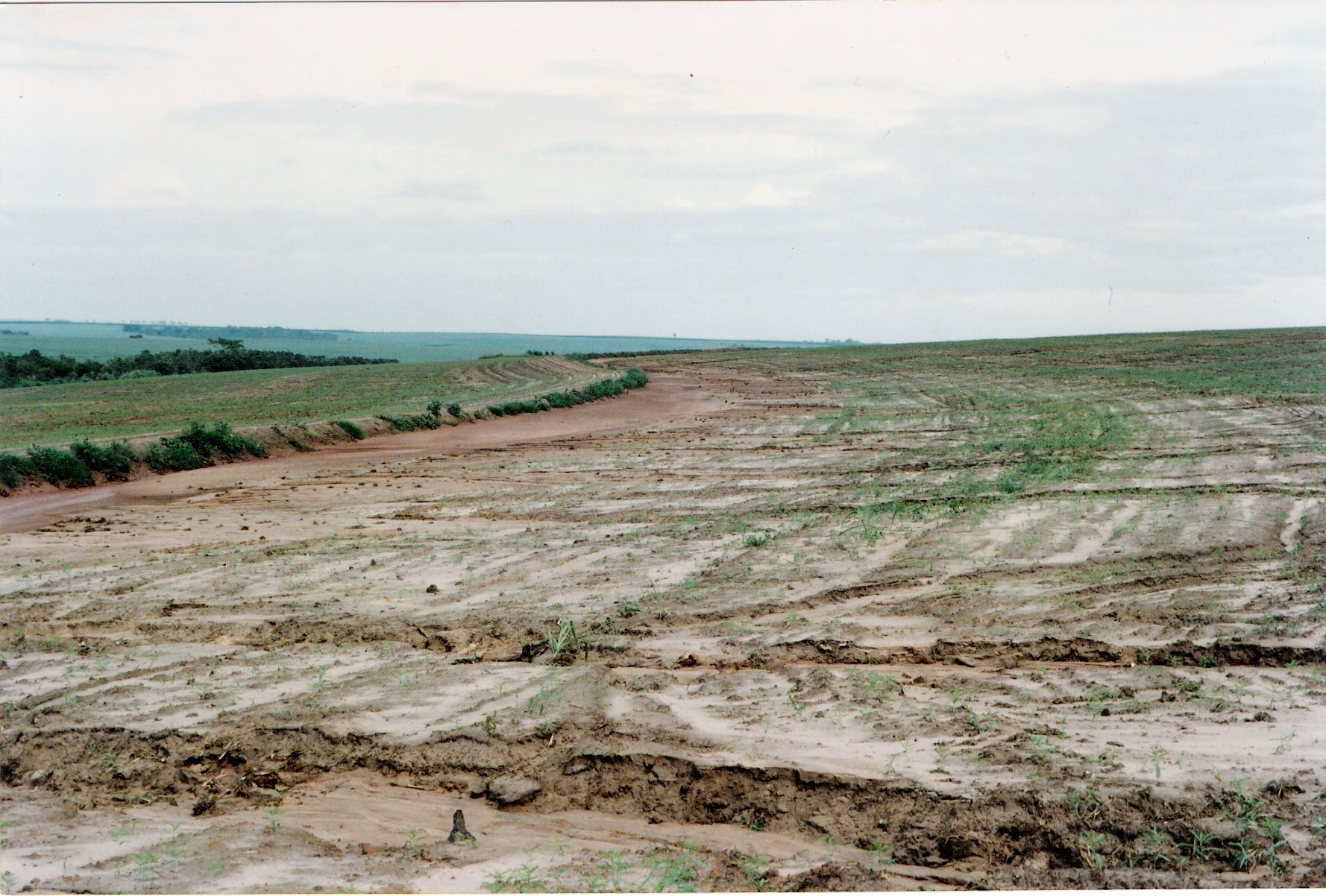 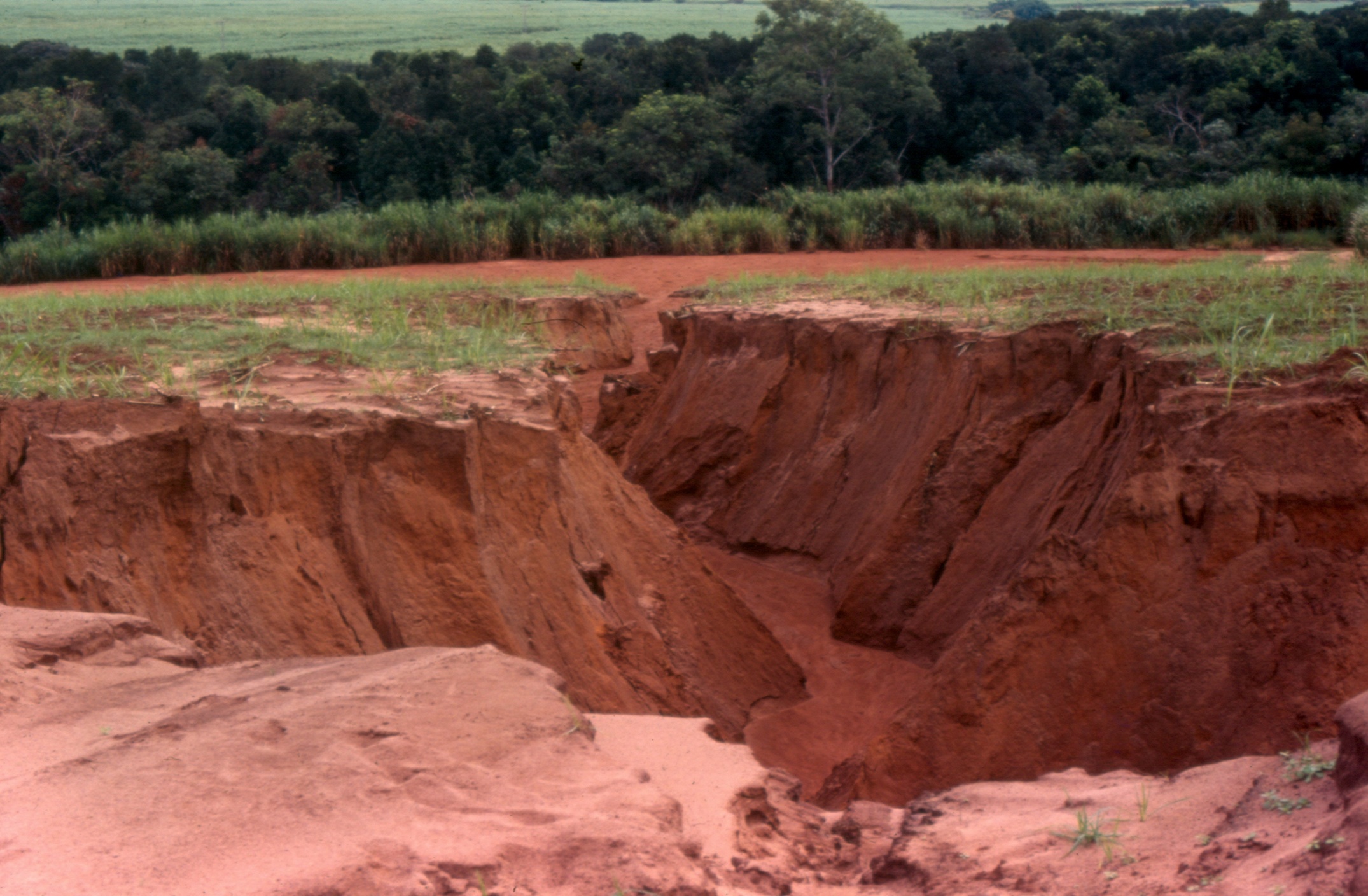 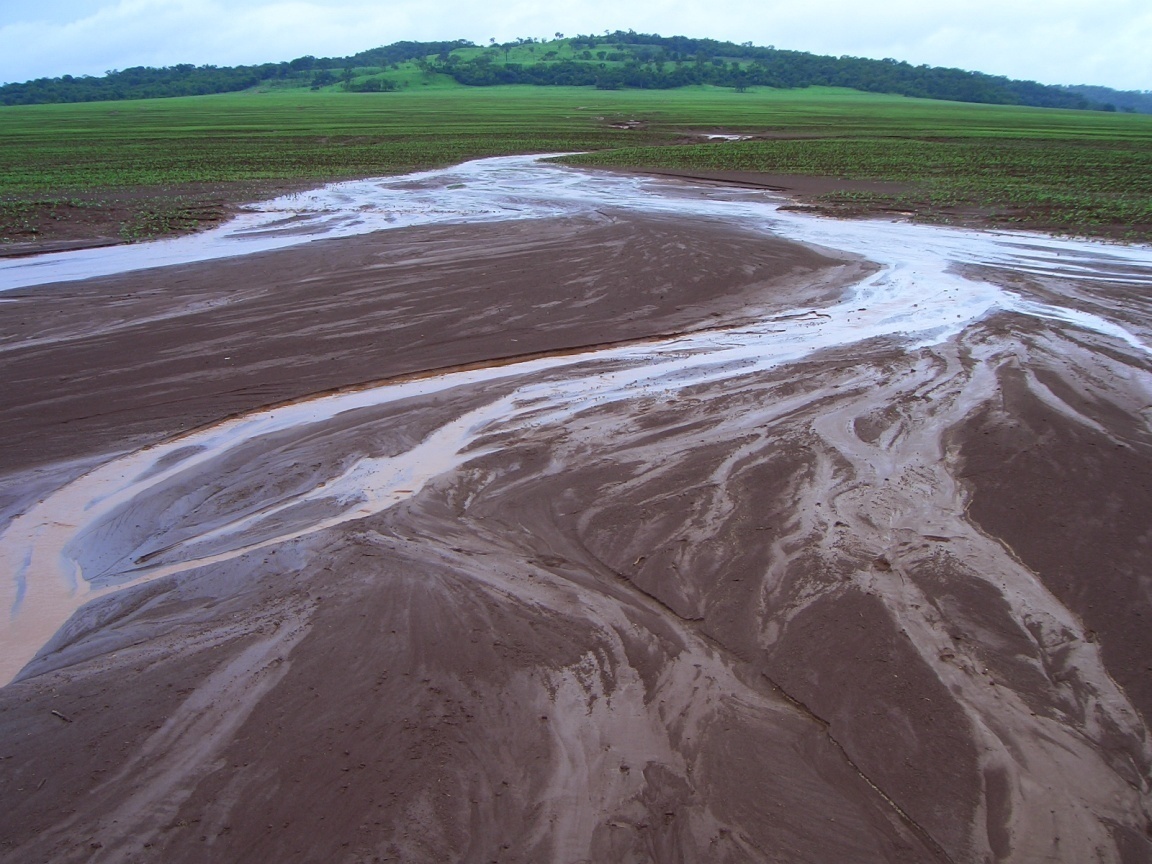 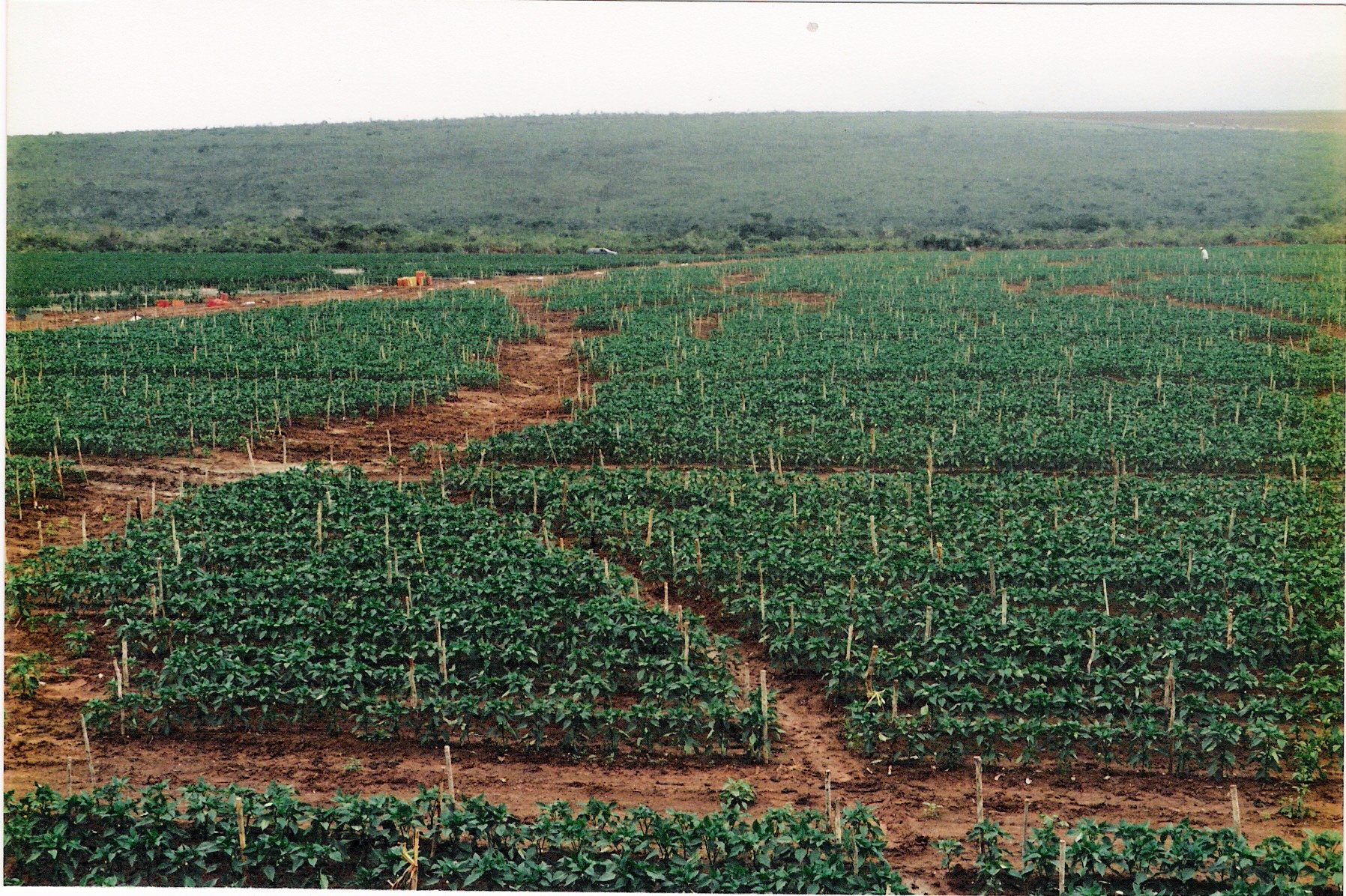 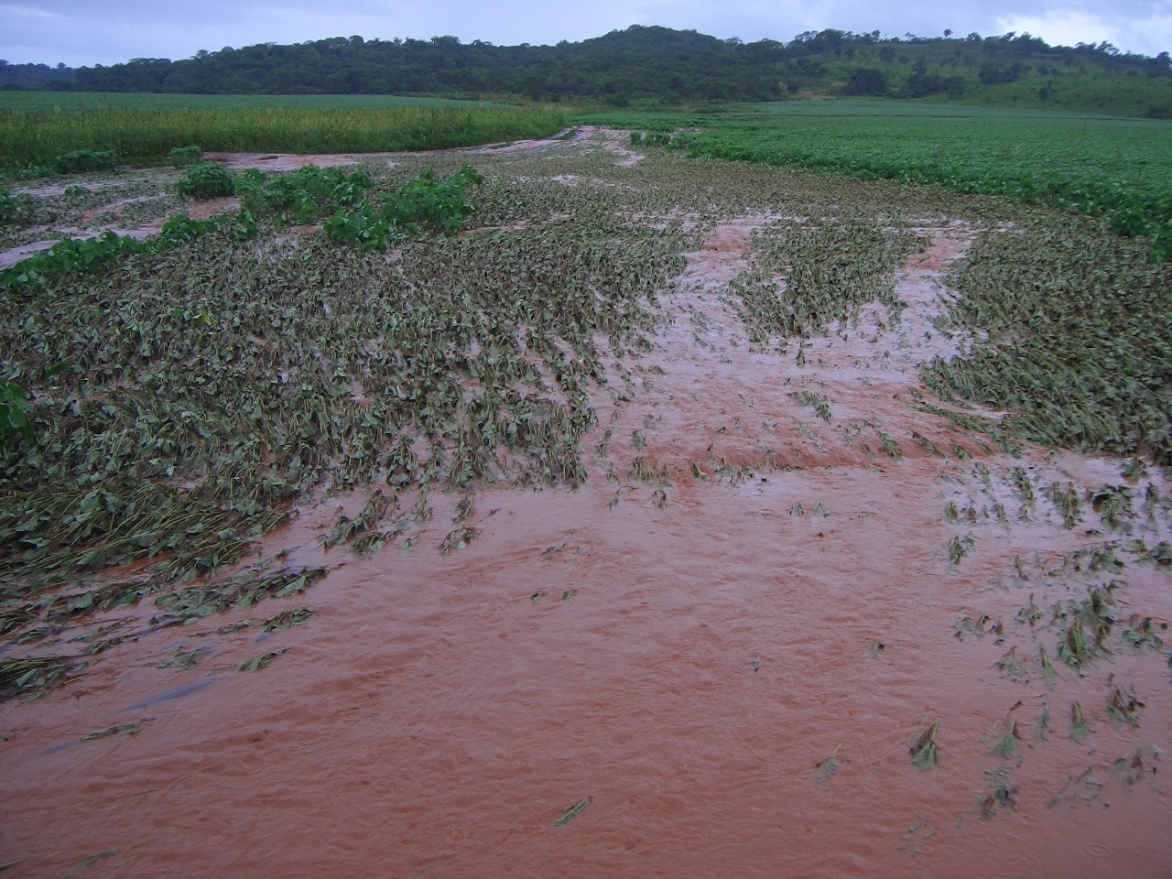 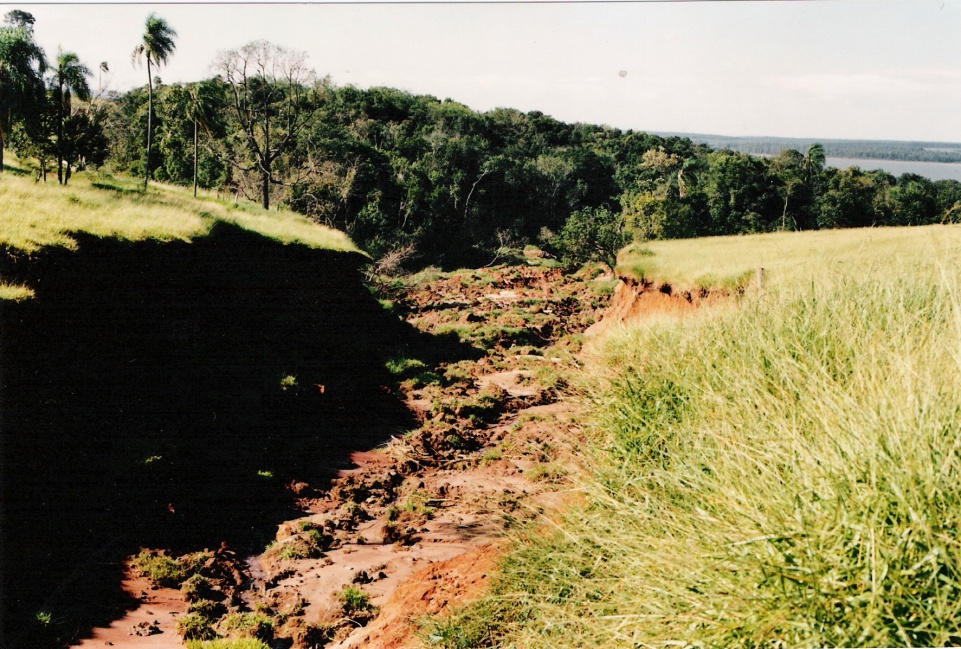 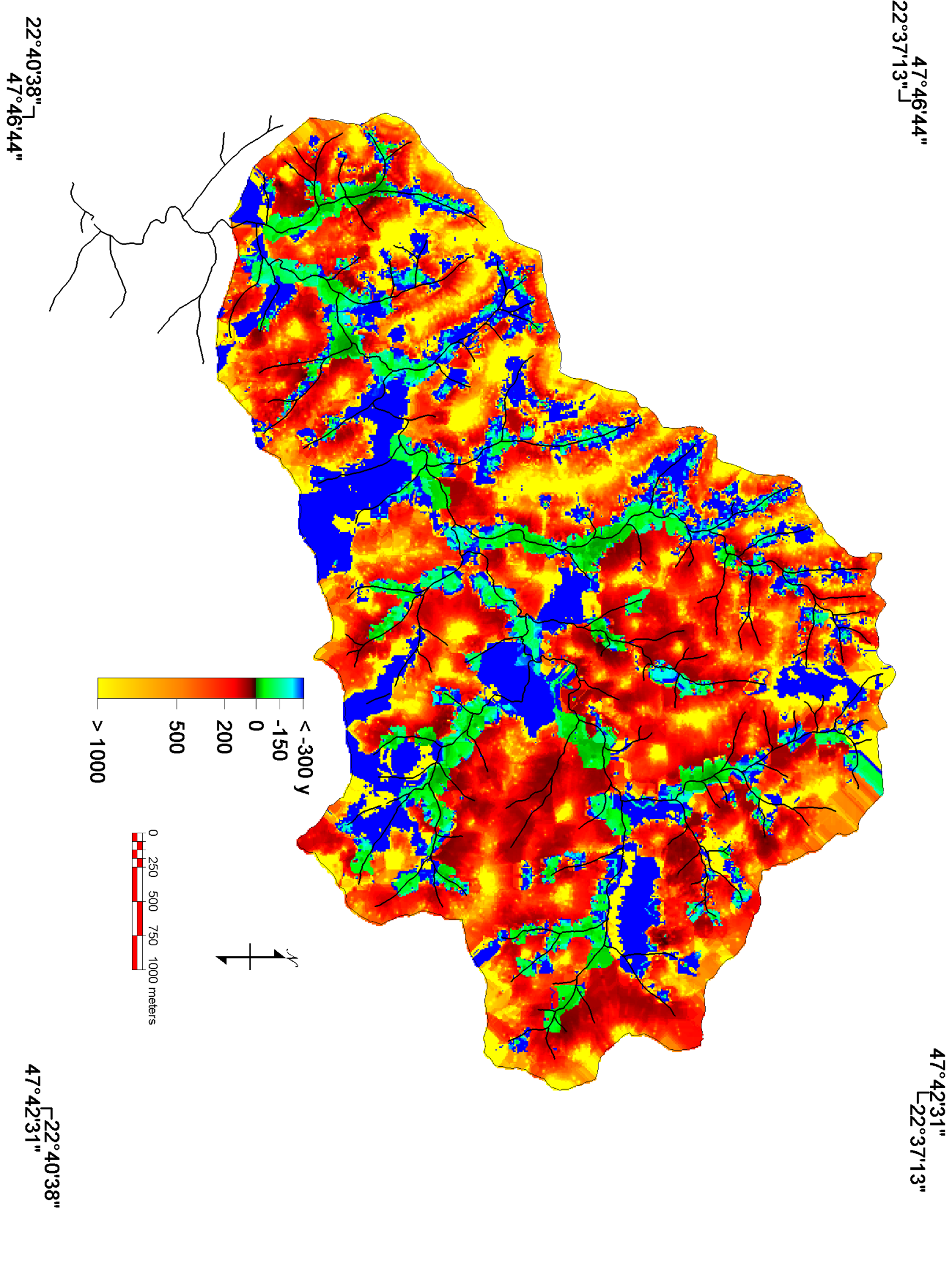 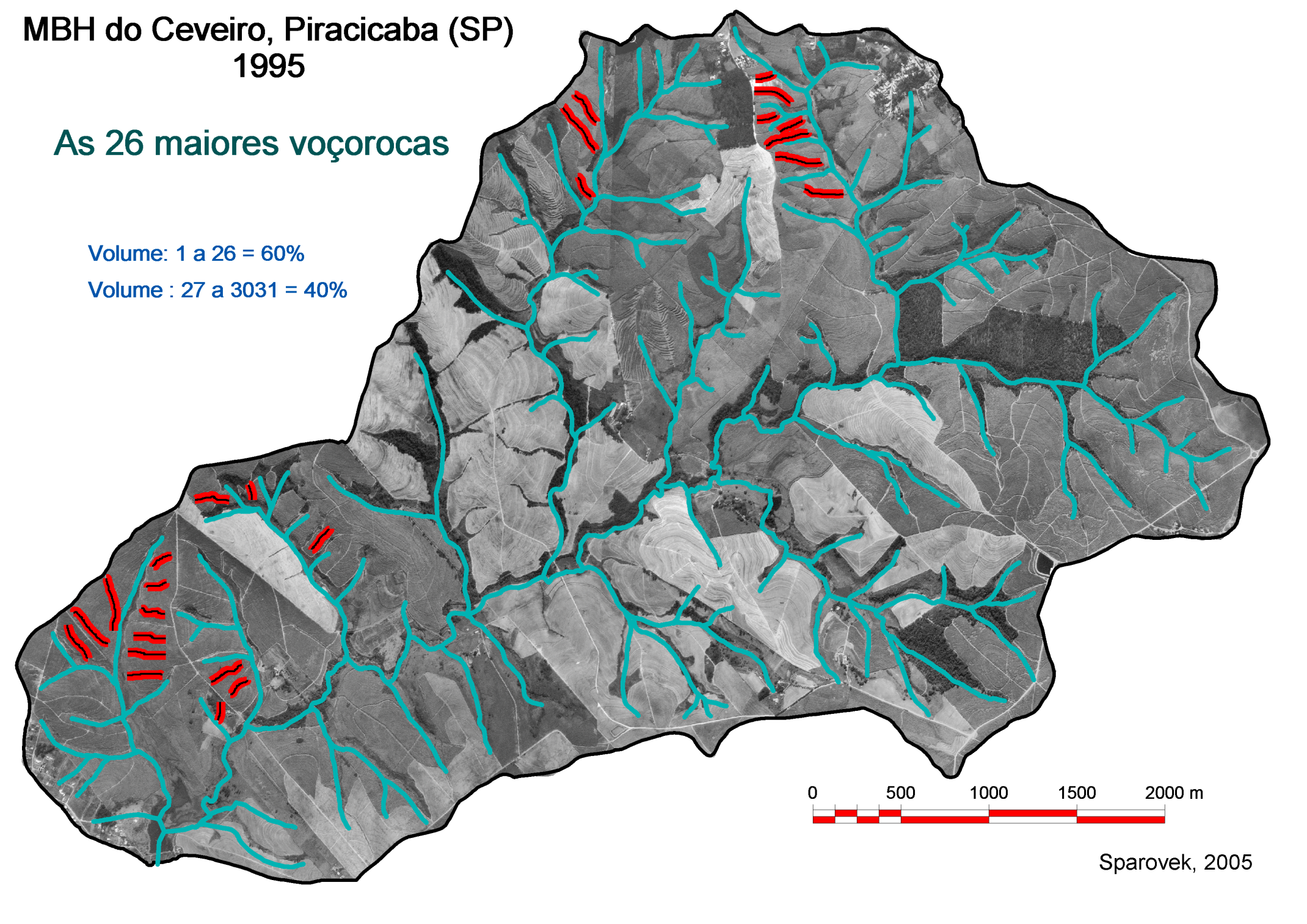 Laminar e sulcos
27 ton ha-1 ano-1
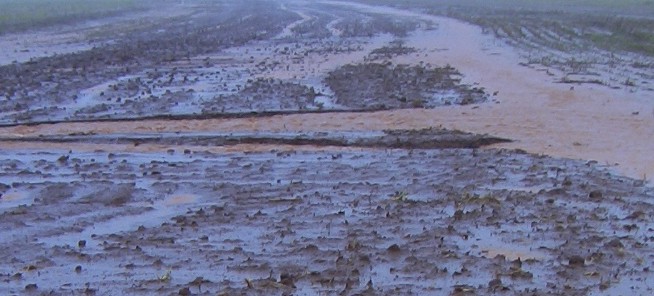 Voçorocas 
3,5 ton ha-1 ano-1
Impactos da erosão do solo

Imediatos: concentração da enxurrada

Degradação funcional do solo: sulcos e laminar

Ambientais: deposição de sedimentos
A erosão do solo: Formas
Deposição a longa distância
Desprendimento
 seletivo
Laminar
Impacto da gota
Deposição ao longo da vertente
Desprendimento
Sulcos
Dispersa
Enxurrada
Voçorocas efêmeras
Concentrada
Desprendimento
e deposição próximos
Voçorocas permanentes
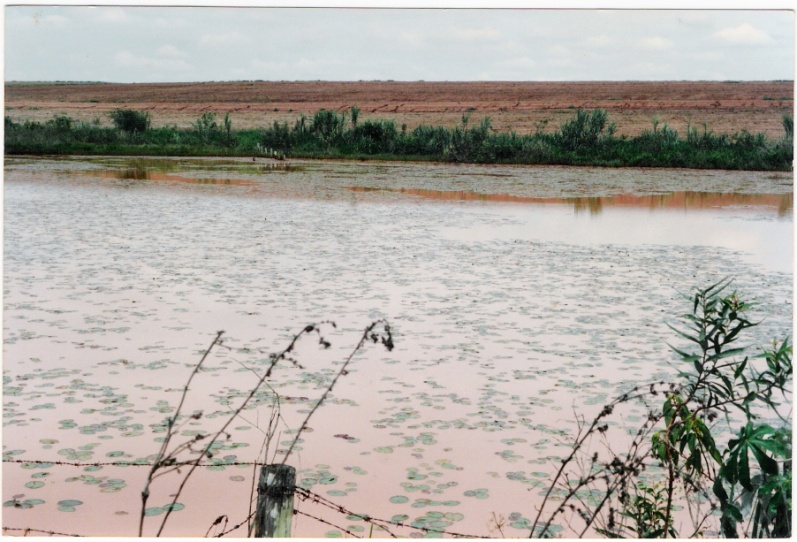 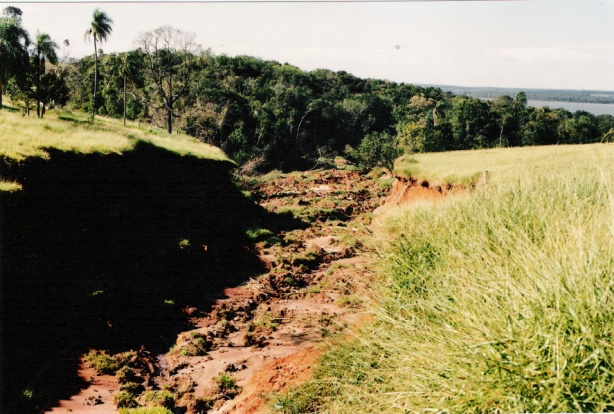 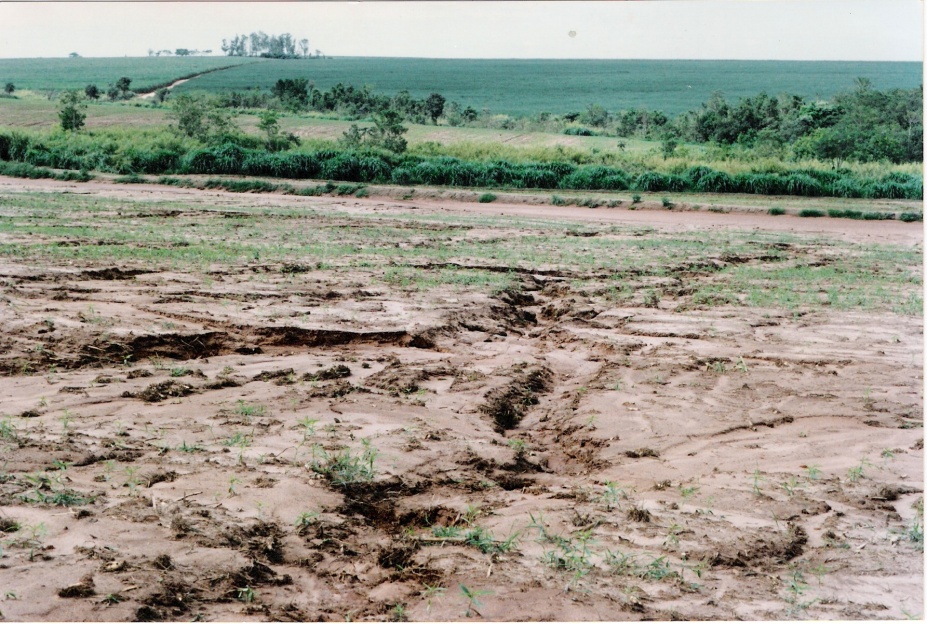 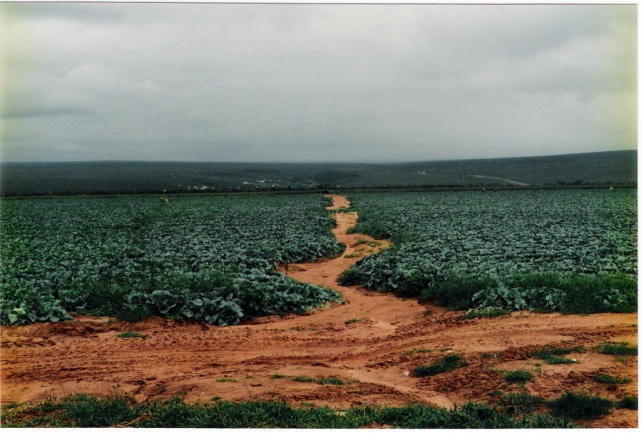 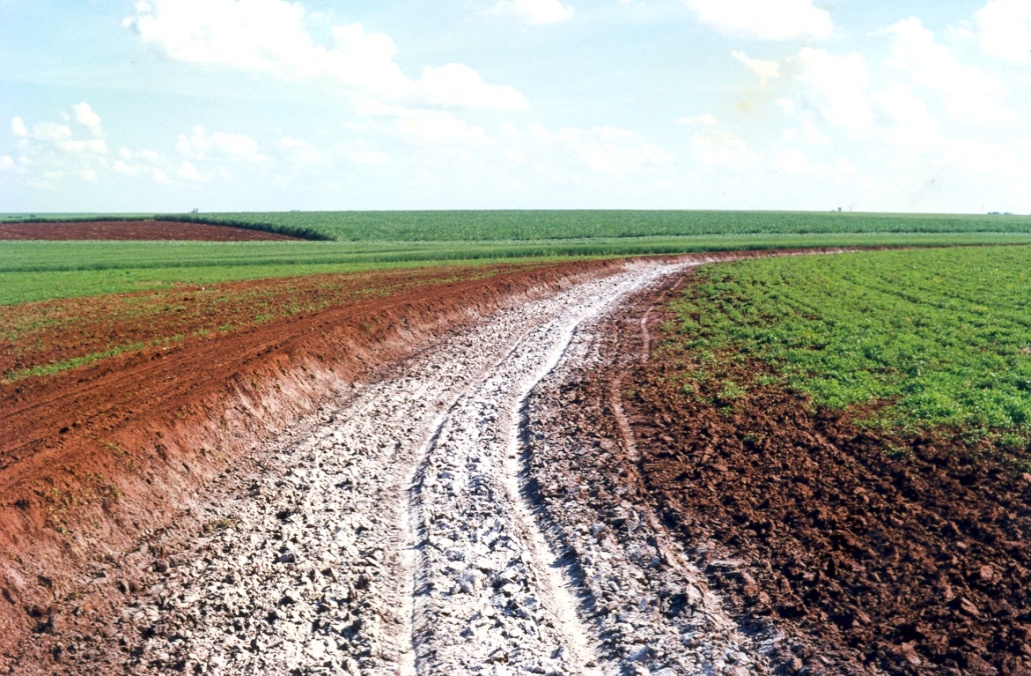 Controle
NPK
NPK+ OM
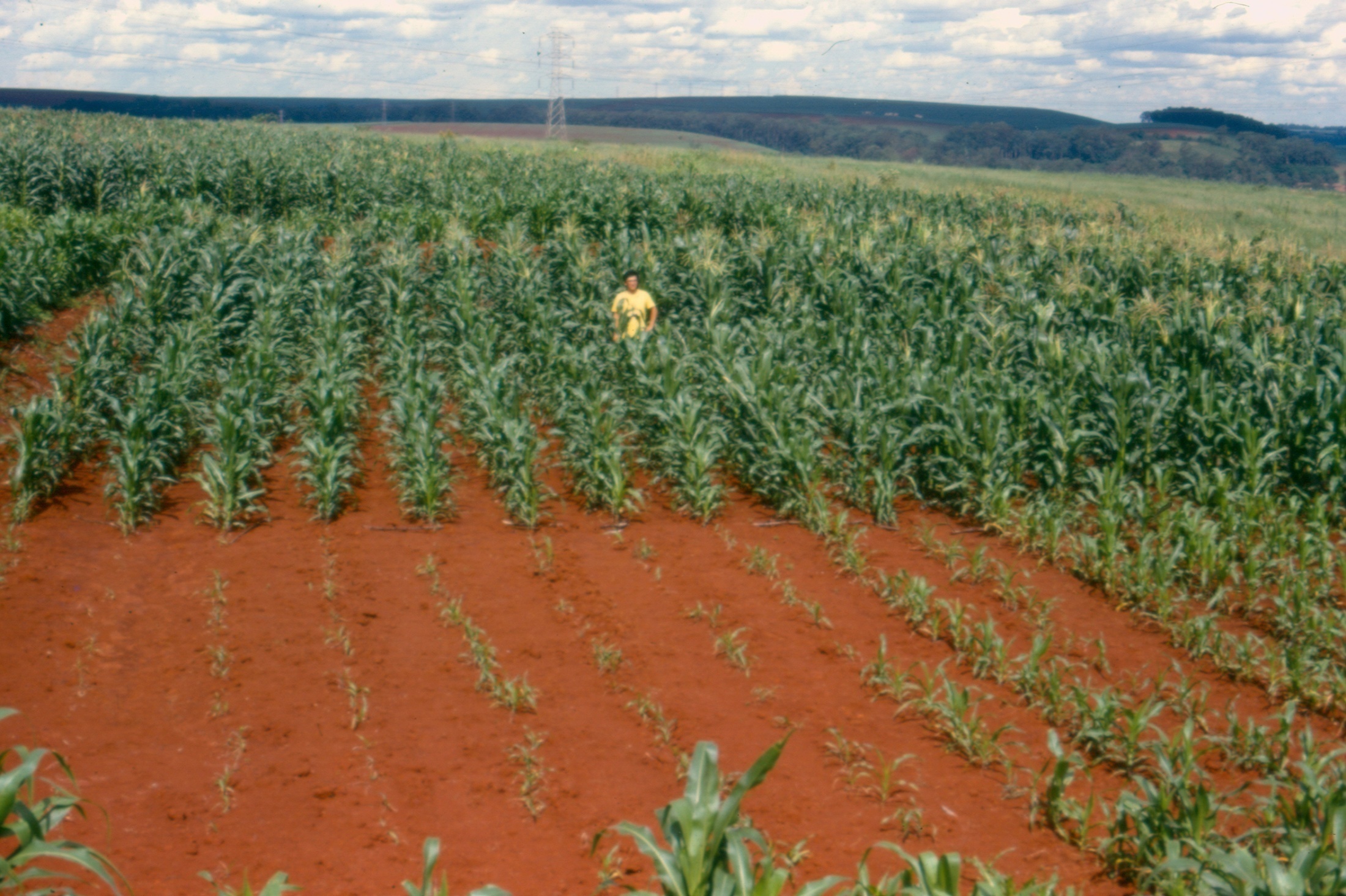 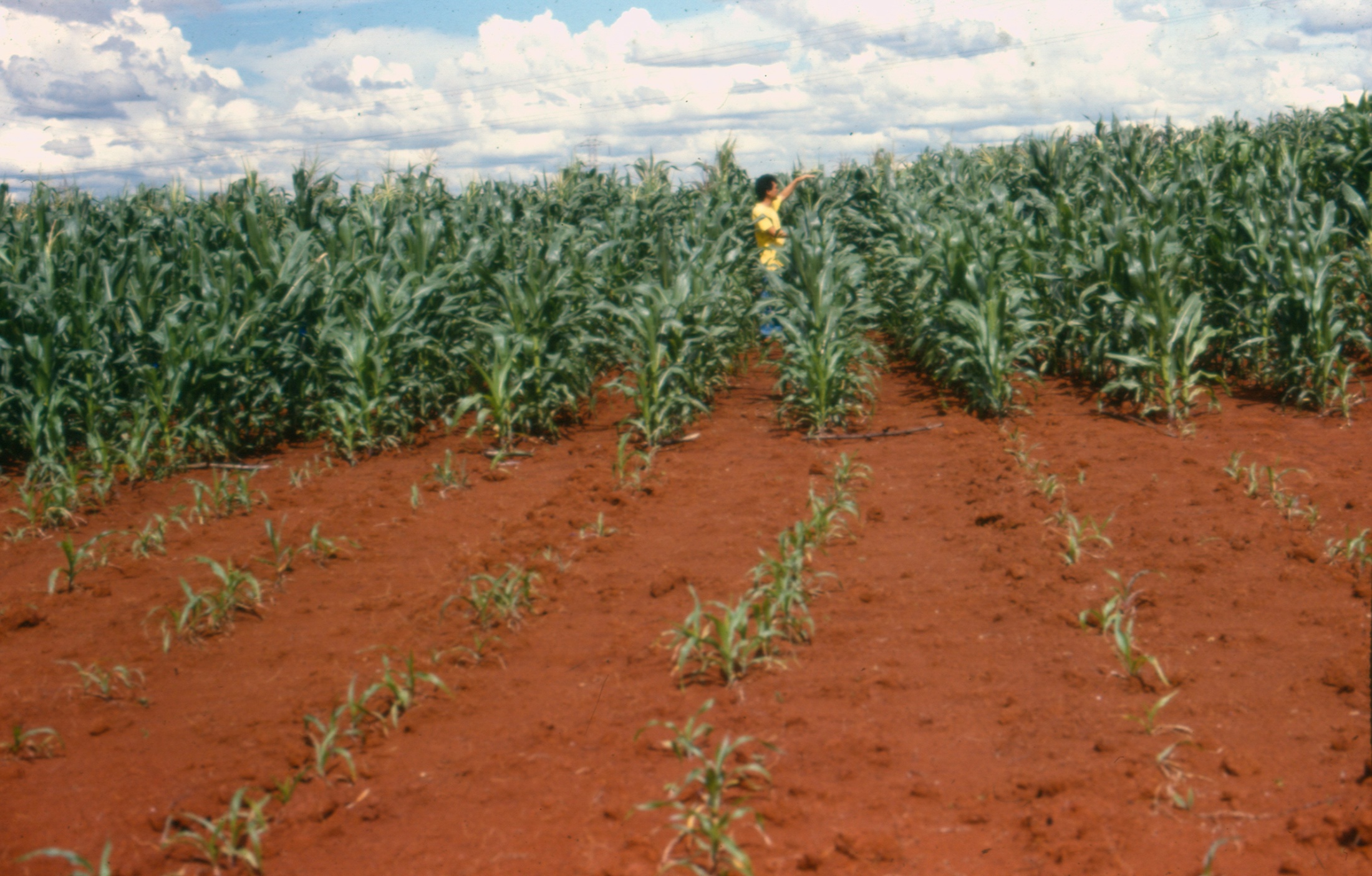 NPK & OM
NPK
Controle
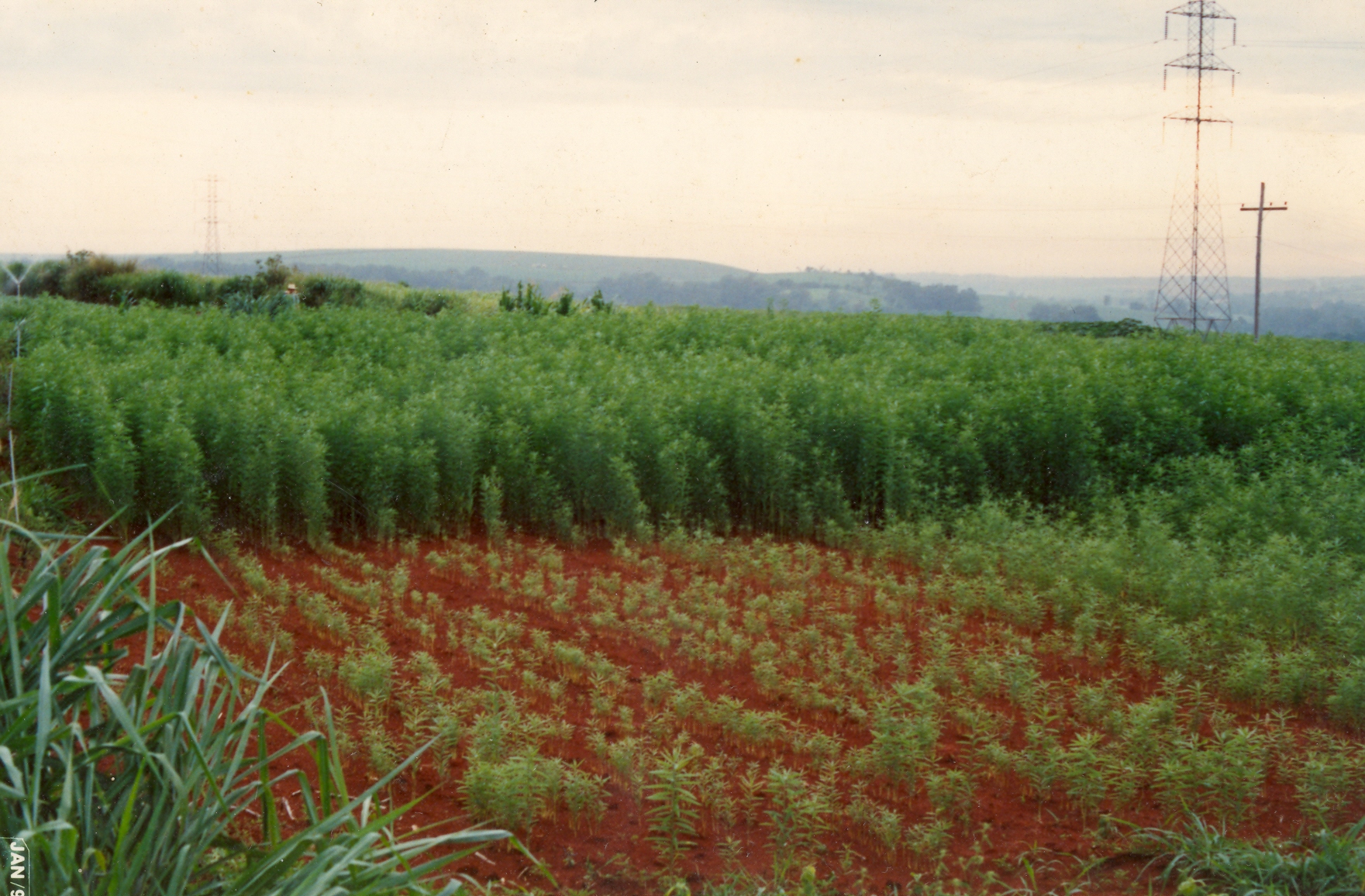 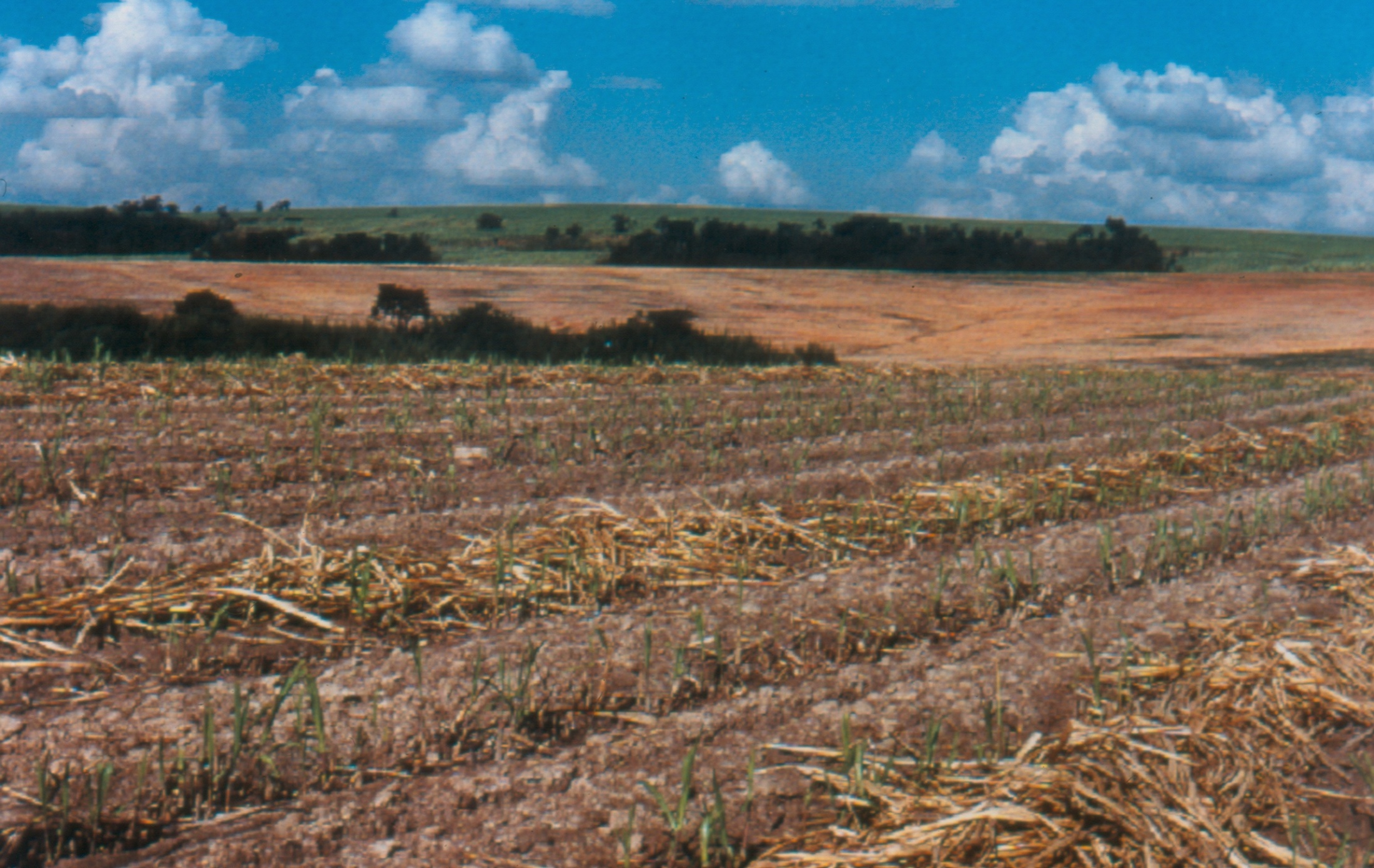 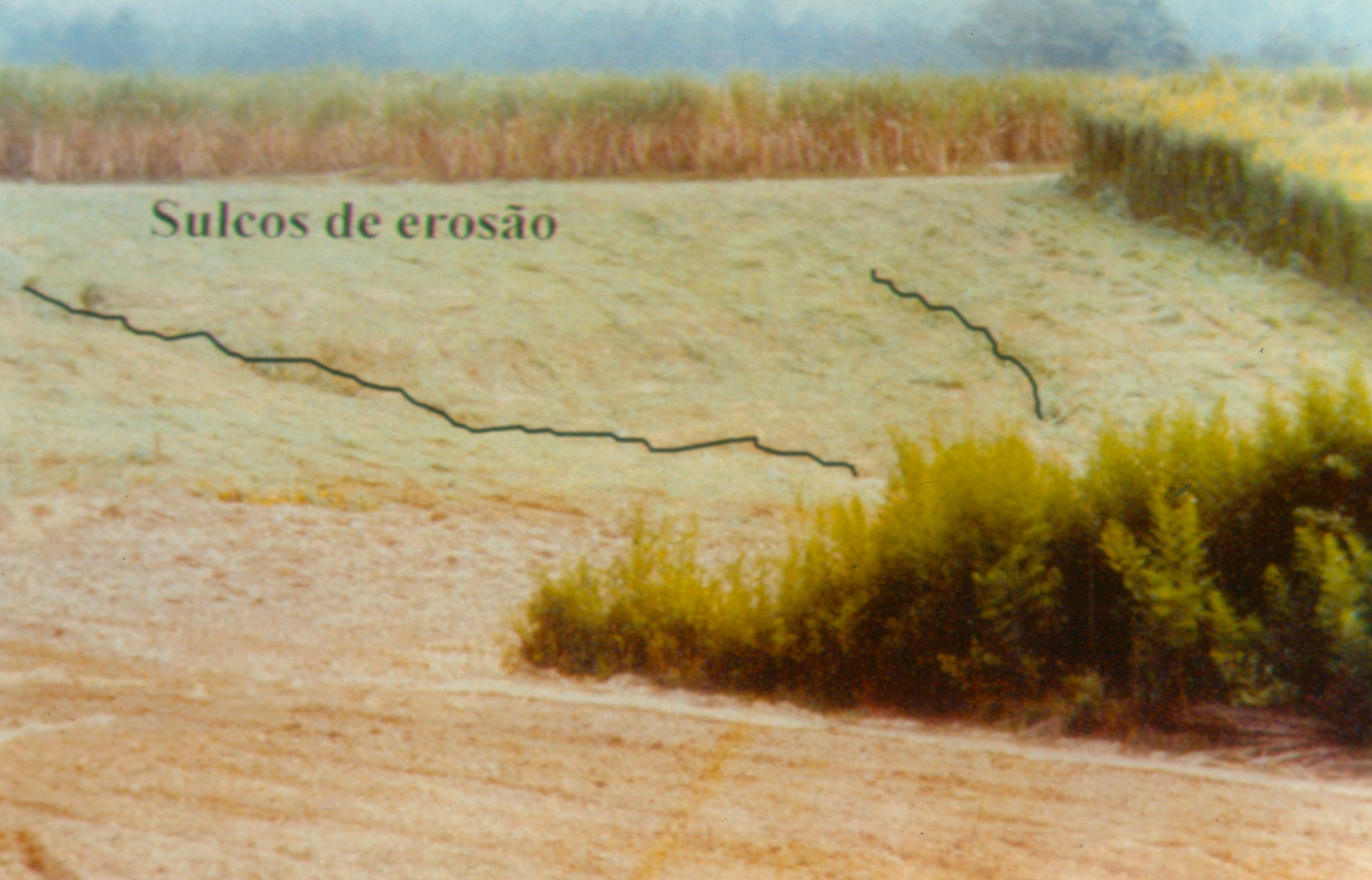 Voçorocas
> 11,3
9,3-11,3
7,1-9,3
6,0 - 7,1
< 6,0
> 80
60 - 80
40 - 60
20 - 40
< 20
Produtividade de Crotalaria juncea vs espessura solo
Produtividade, Mg (MS) / ha
Espessura do solo, cm
70m
50m
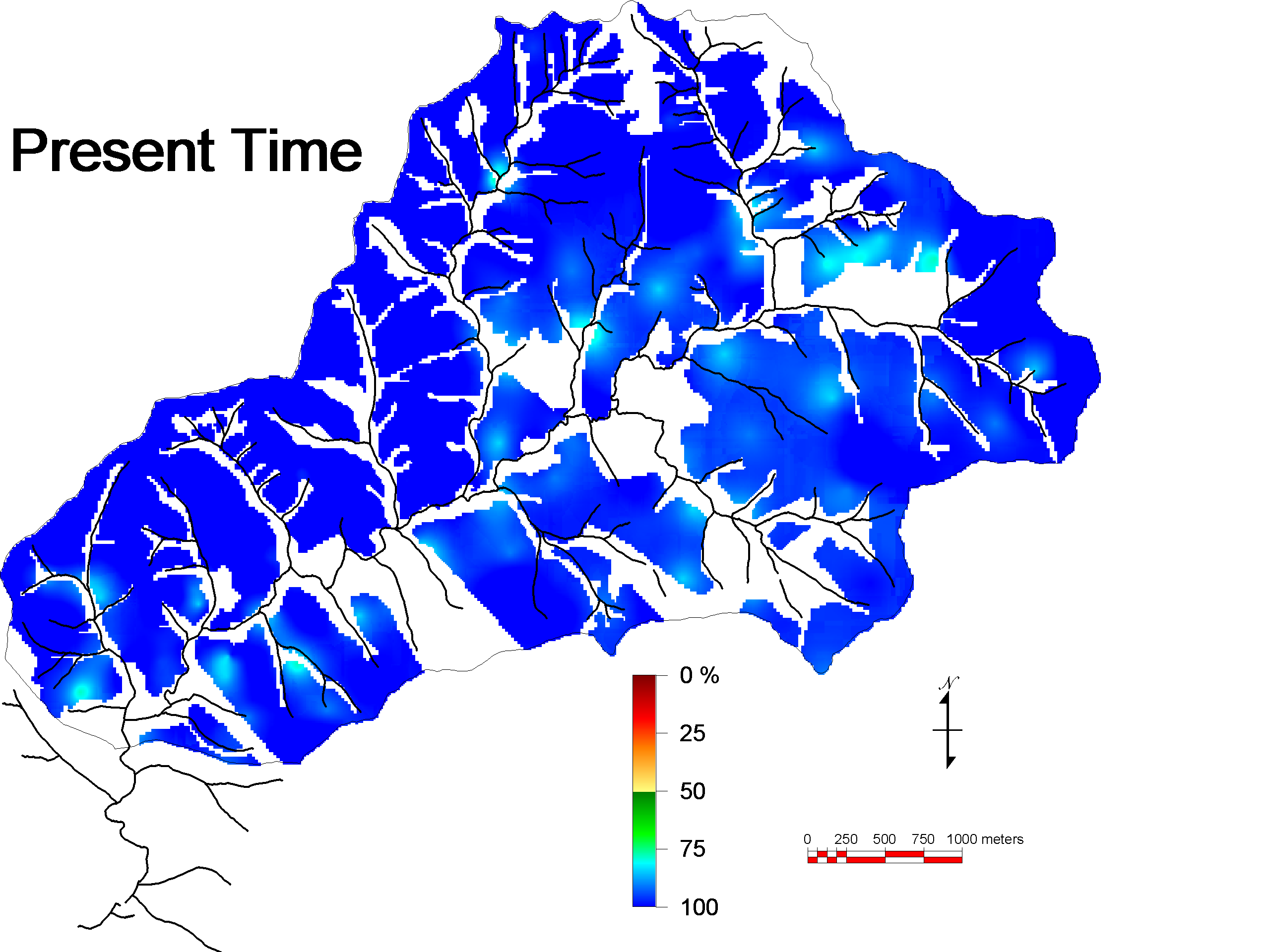 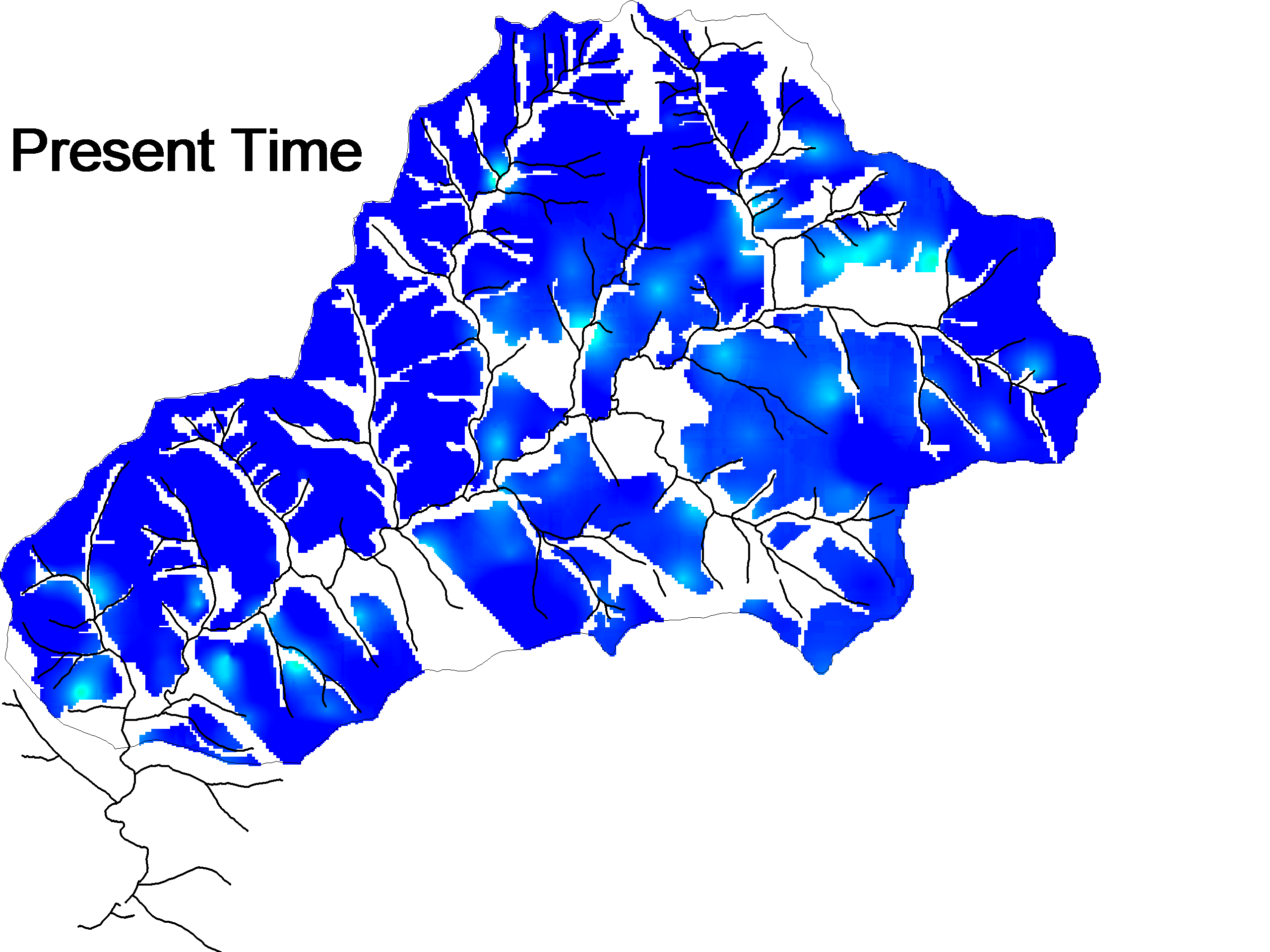 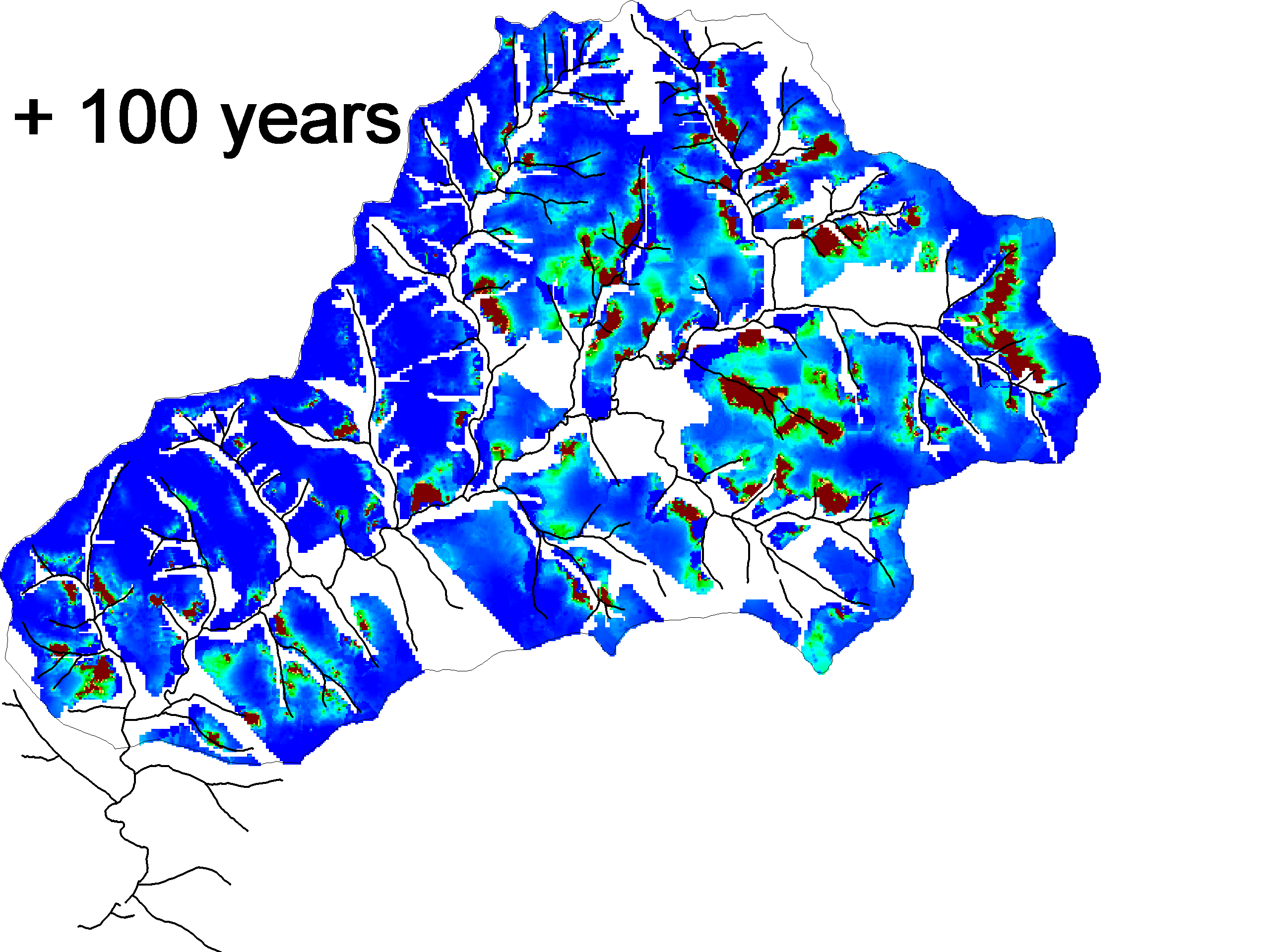 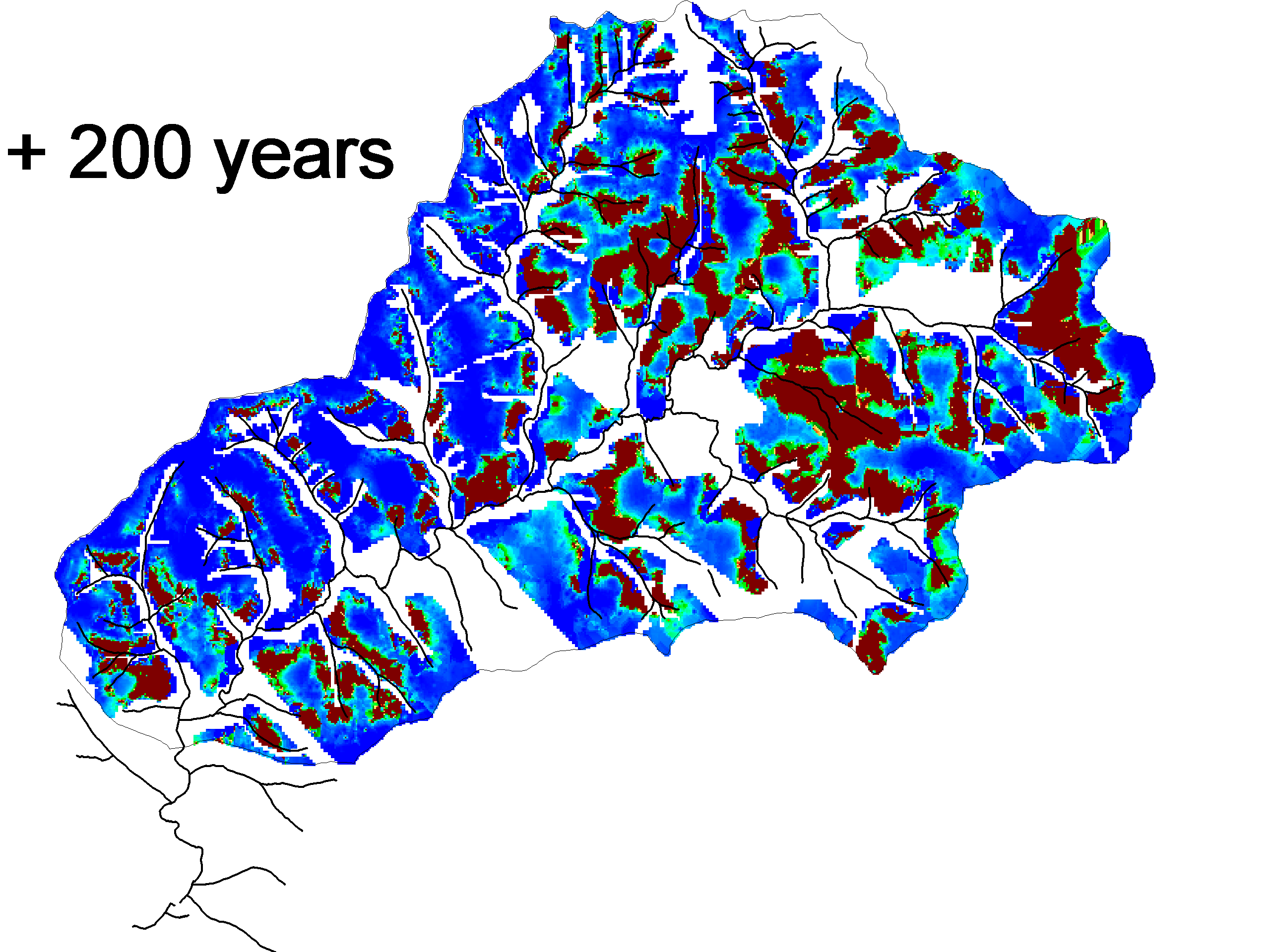 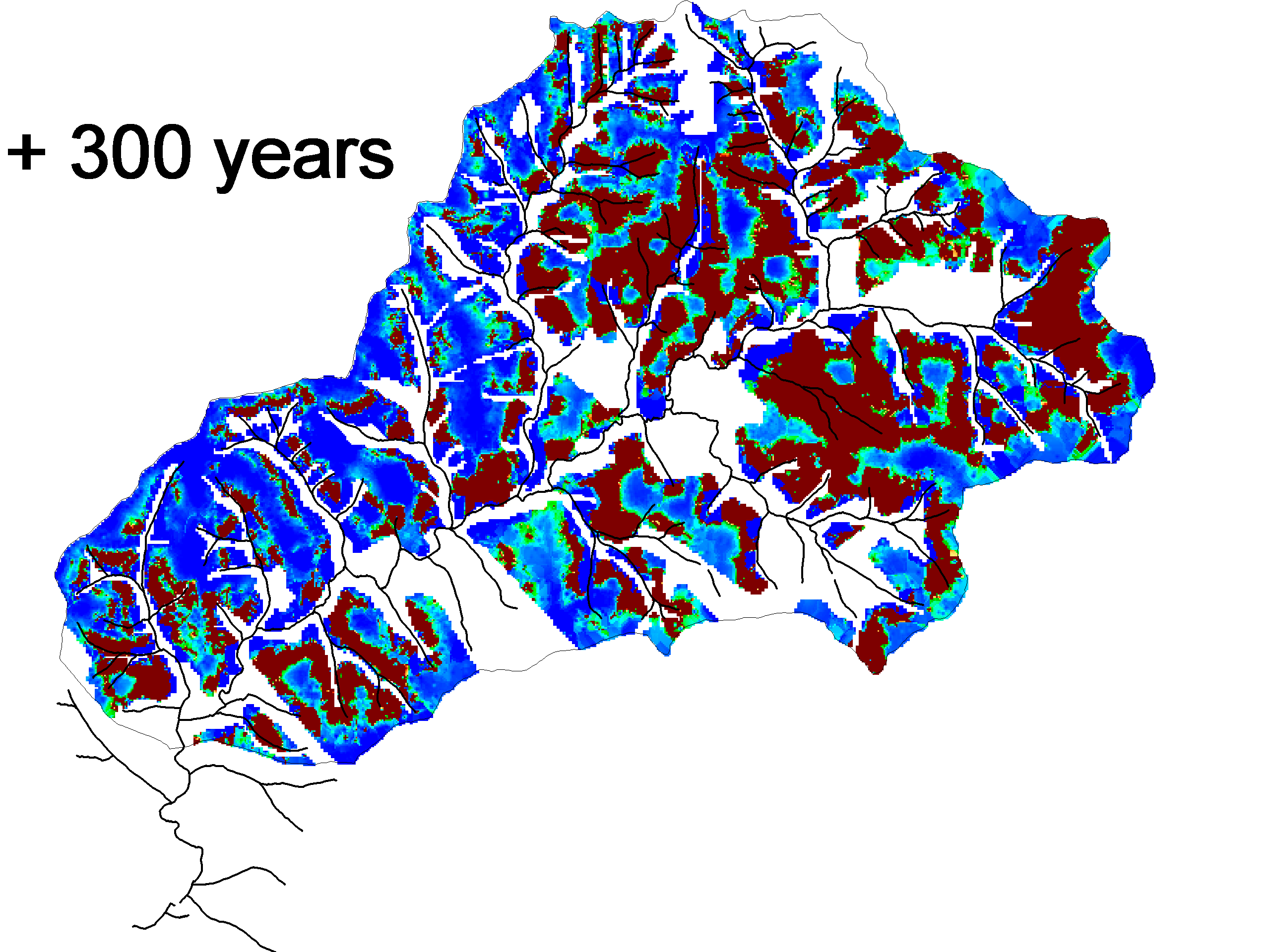 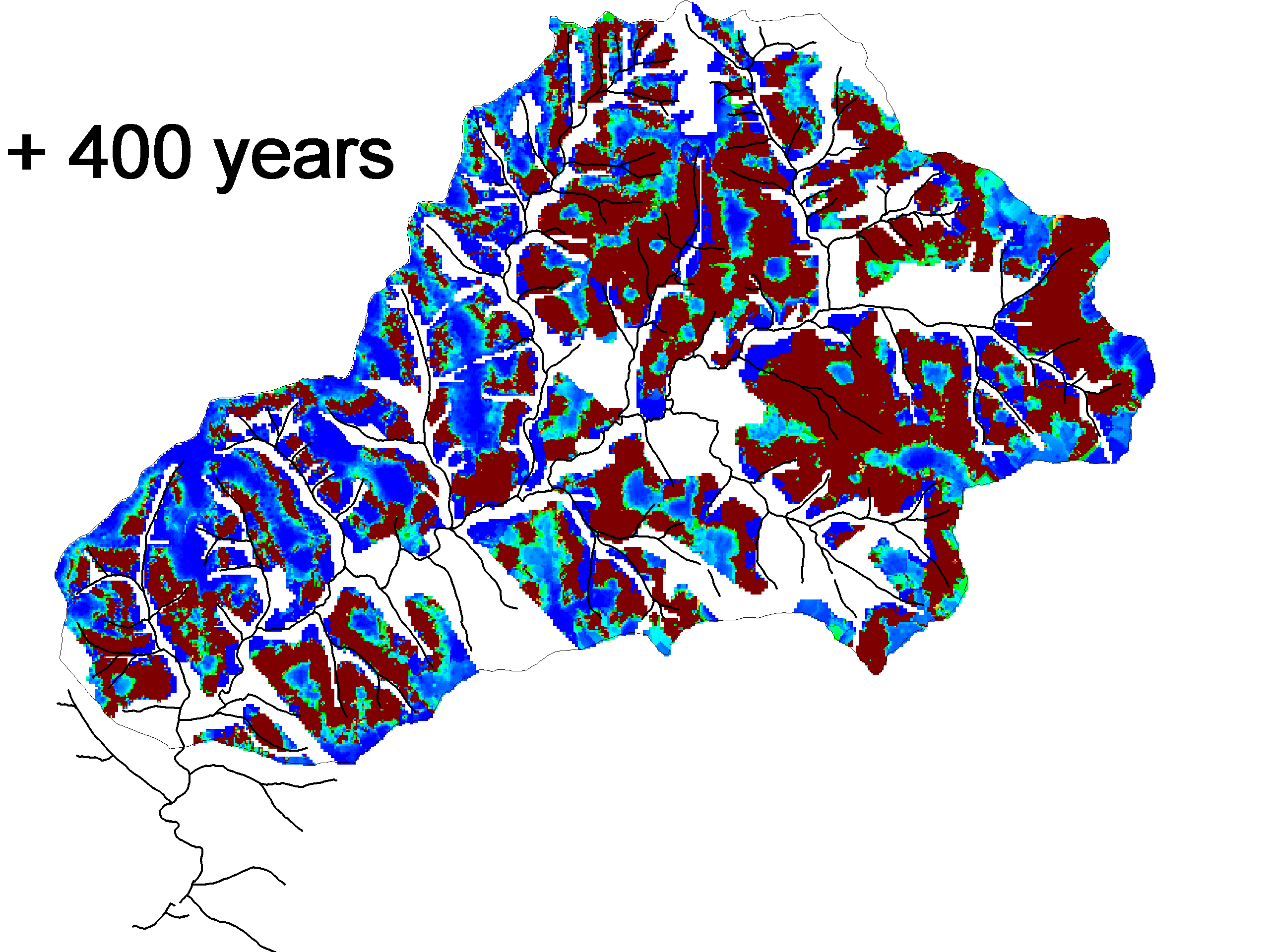 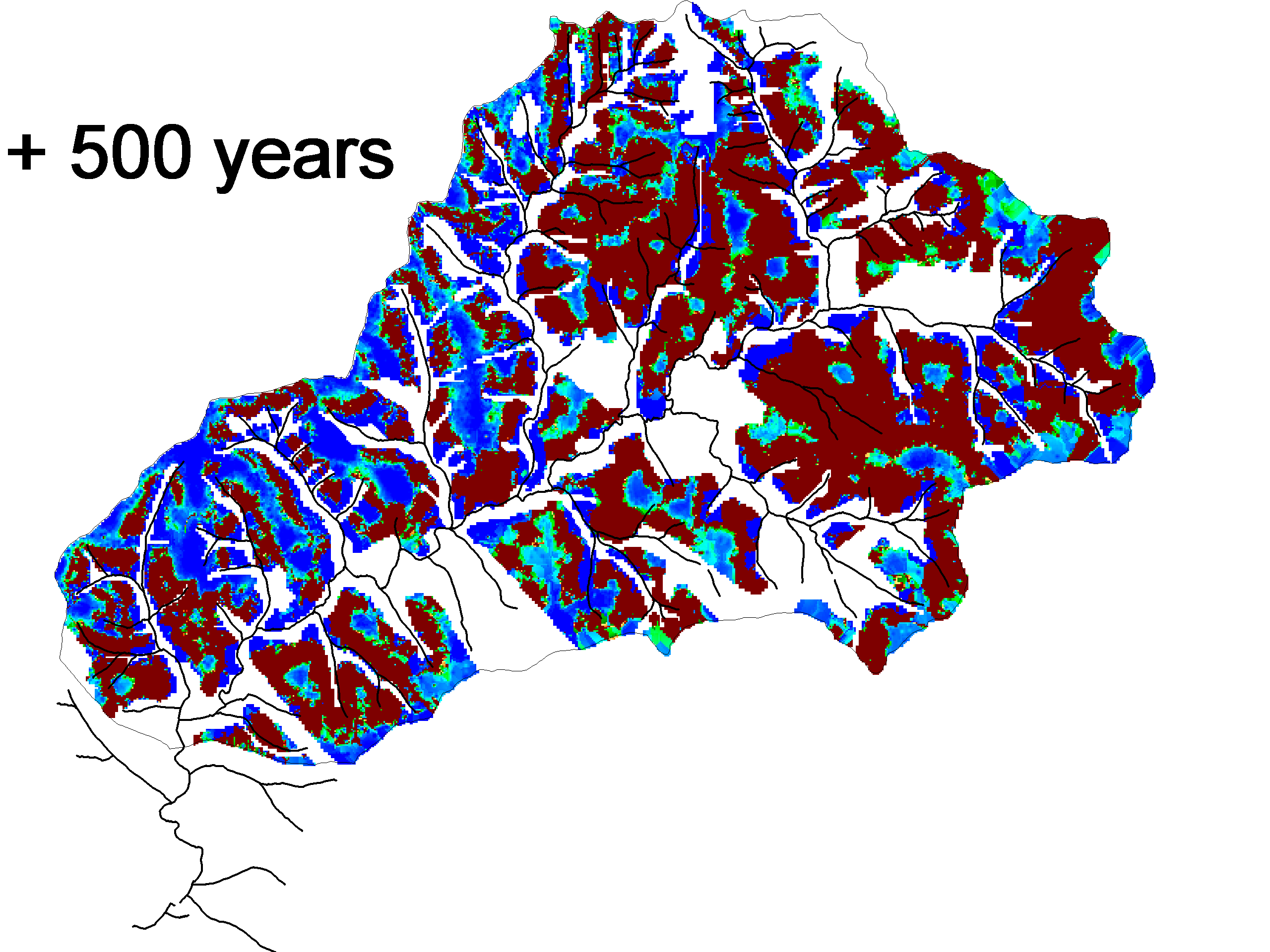 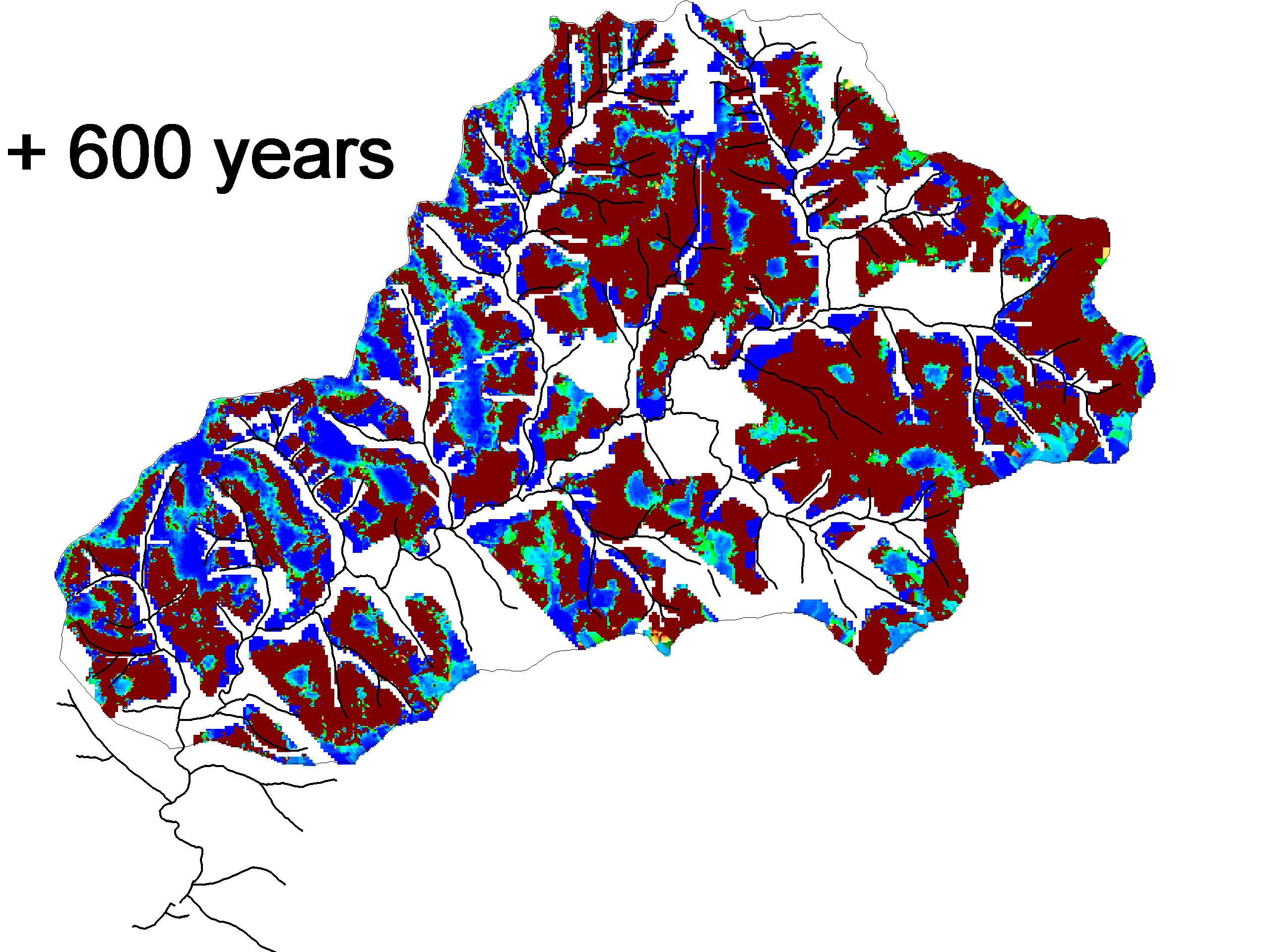 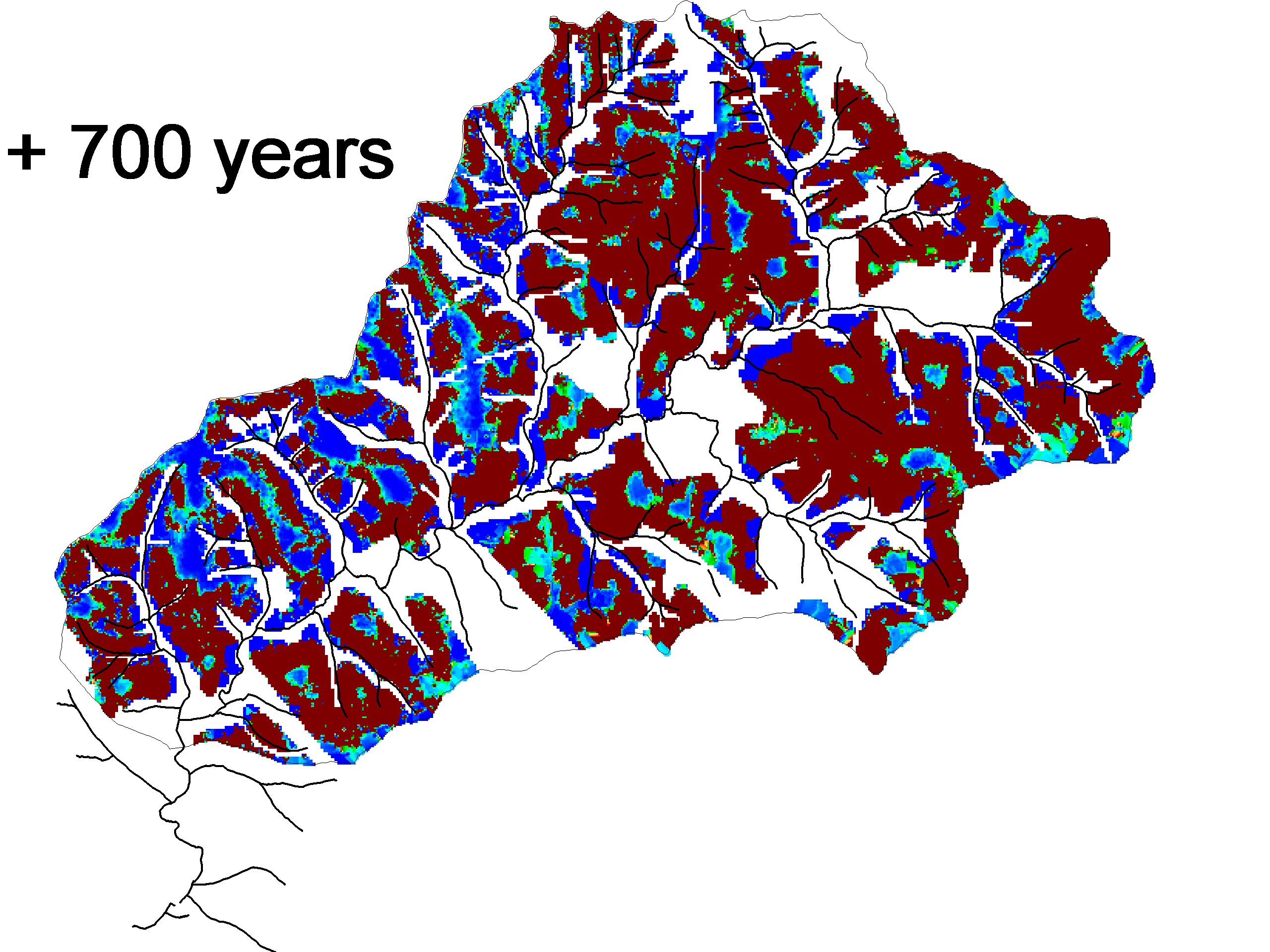 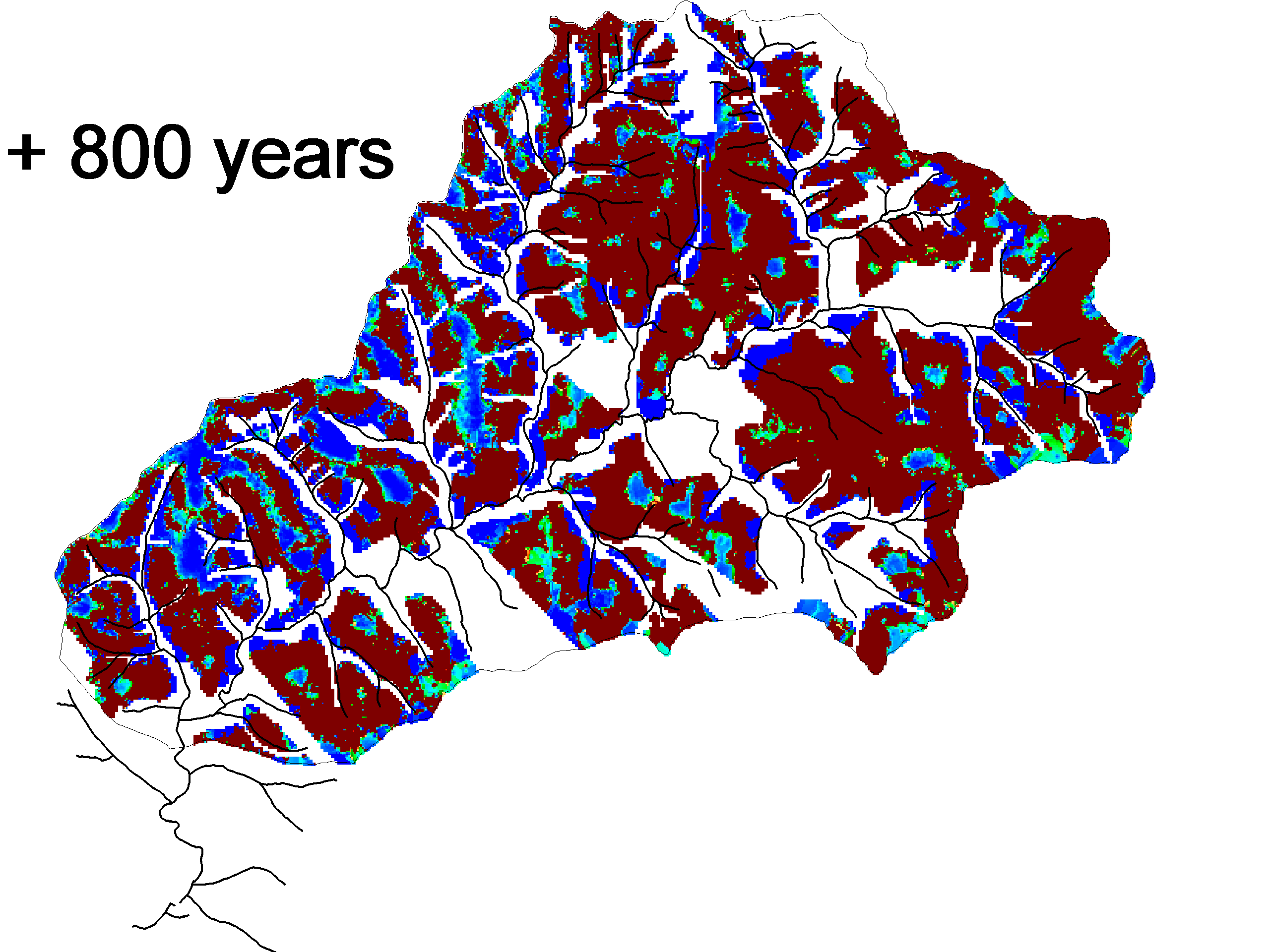 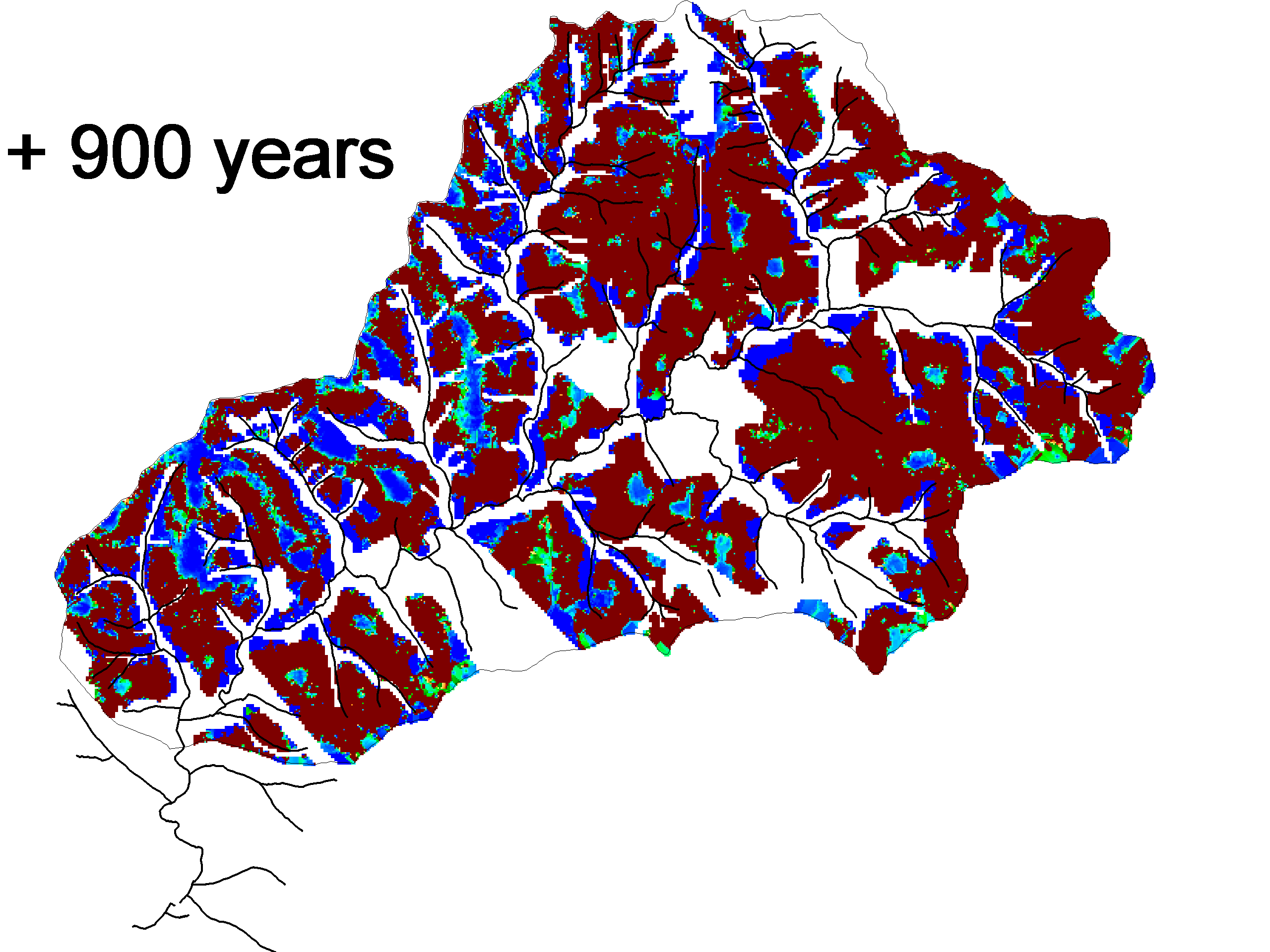 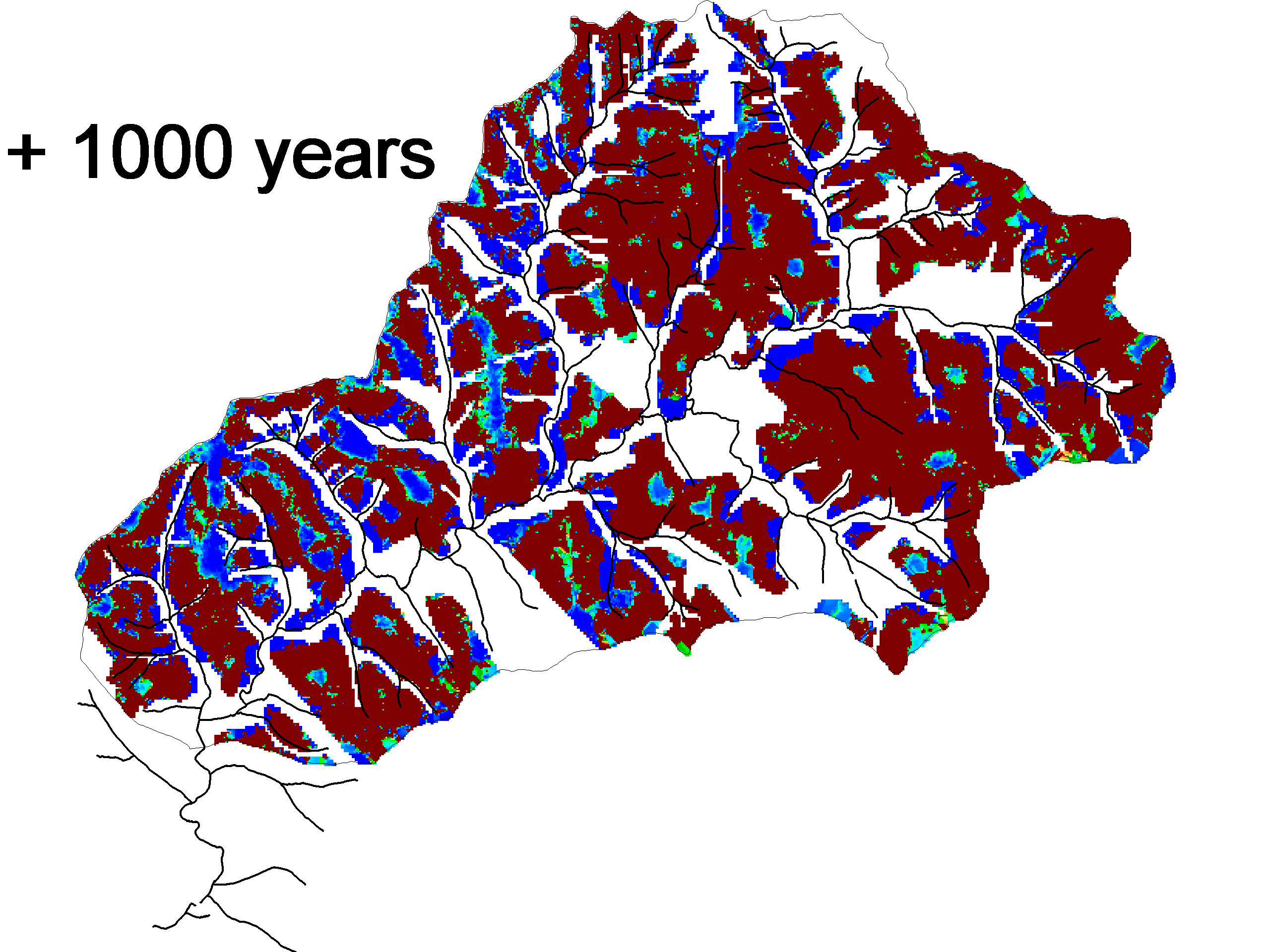 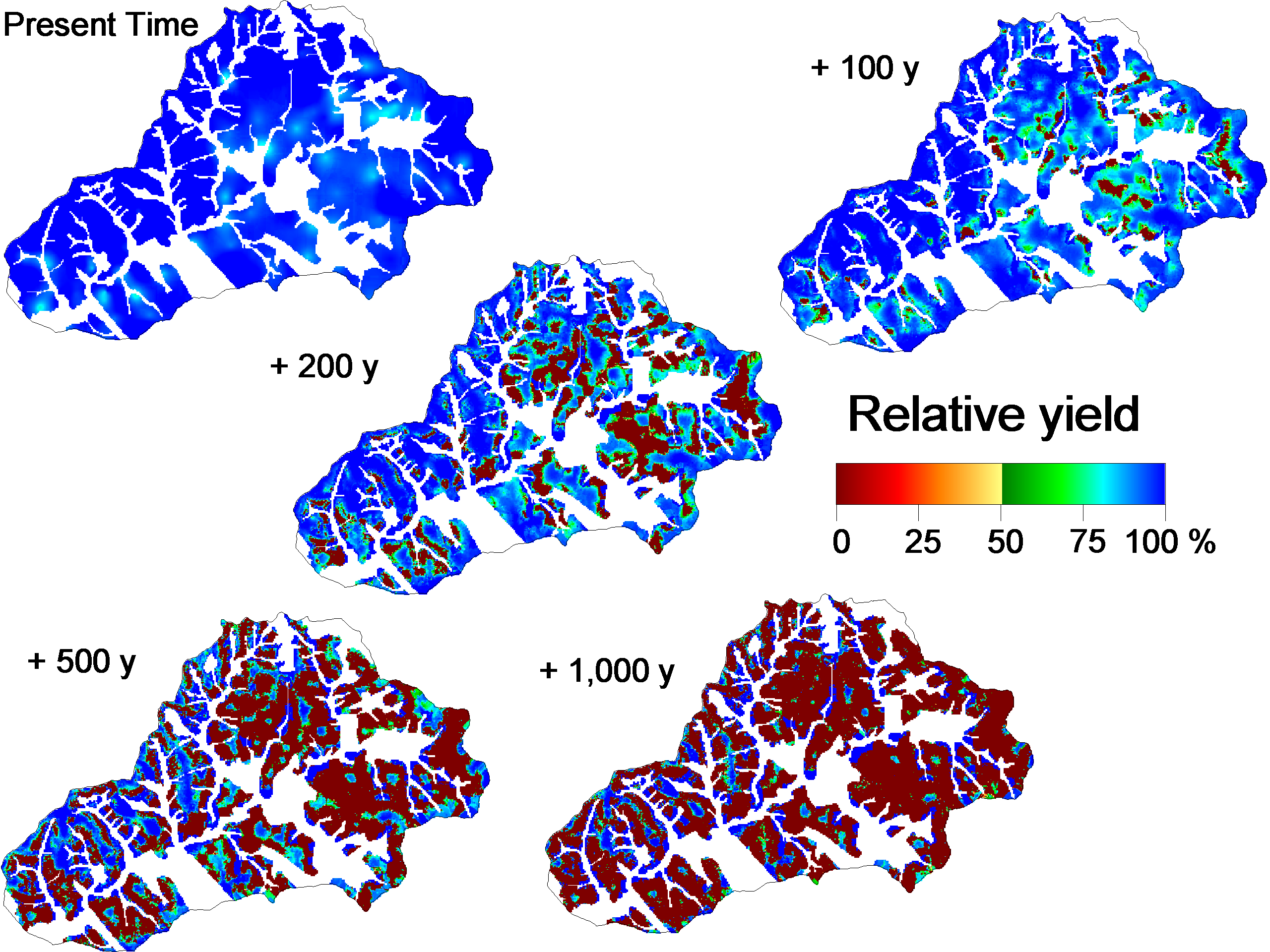 N P K
Adição
Perda
Adubação
Precipitações
Atmosféricas
Colheita
Volatilização
Restos
vegetais
Erosão
Ciclagem
Fixação
Intemperismo
Lixiviação
Adição
Perda
N P K
N P K
Milho 9,5 Mg grãos/ha
P   e   N  kg/ha
80         180
0        10
0      0 a 40
32     130
8     63
Erosão      P       N
Mg/ha a      kg/ha
   5            0,4    10
  15           1,2    31
   25          2,0    52
16     20
56     0
0       0
0    72
Milho 2,0Mg grãos/ha
0         0
0         10
15       34
0            0
3       16
Erosão      P       N
Mg/ha a      kg/ha
   5            0,2    10
  15           0,6    31
   25          1,0    52
15       10
?0      0
0          0
0        10
Small-scale Family Farming (ScFF) = < 4MF  Low Income  Low employees
ScFF: 72 ha(106); n = 4,082 (103); 32 R$(109 in 2006); 448 R$ ha-1 in 2006

Small-scale (Sc) = < 4MF  (Low Income  Low employees)
Sc: 8 ha(106); n = 281 (103); 14 R$(109 in 2006); 1,819 R$ ha-1

Medium (Md) = 4MF < Area < 15MF
Md: 65 ha(106); n = 236 (103); 18 R$(109 in 2006); 279 R$ ha-1

Large (Lg) = > 15MF
Lg: 188 ha(106); n = 575 (103); 99 R$(109 in 2006); 529 R$ ha-1
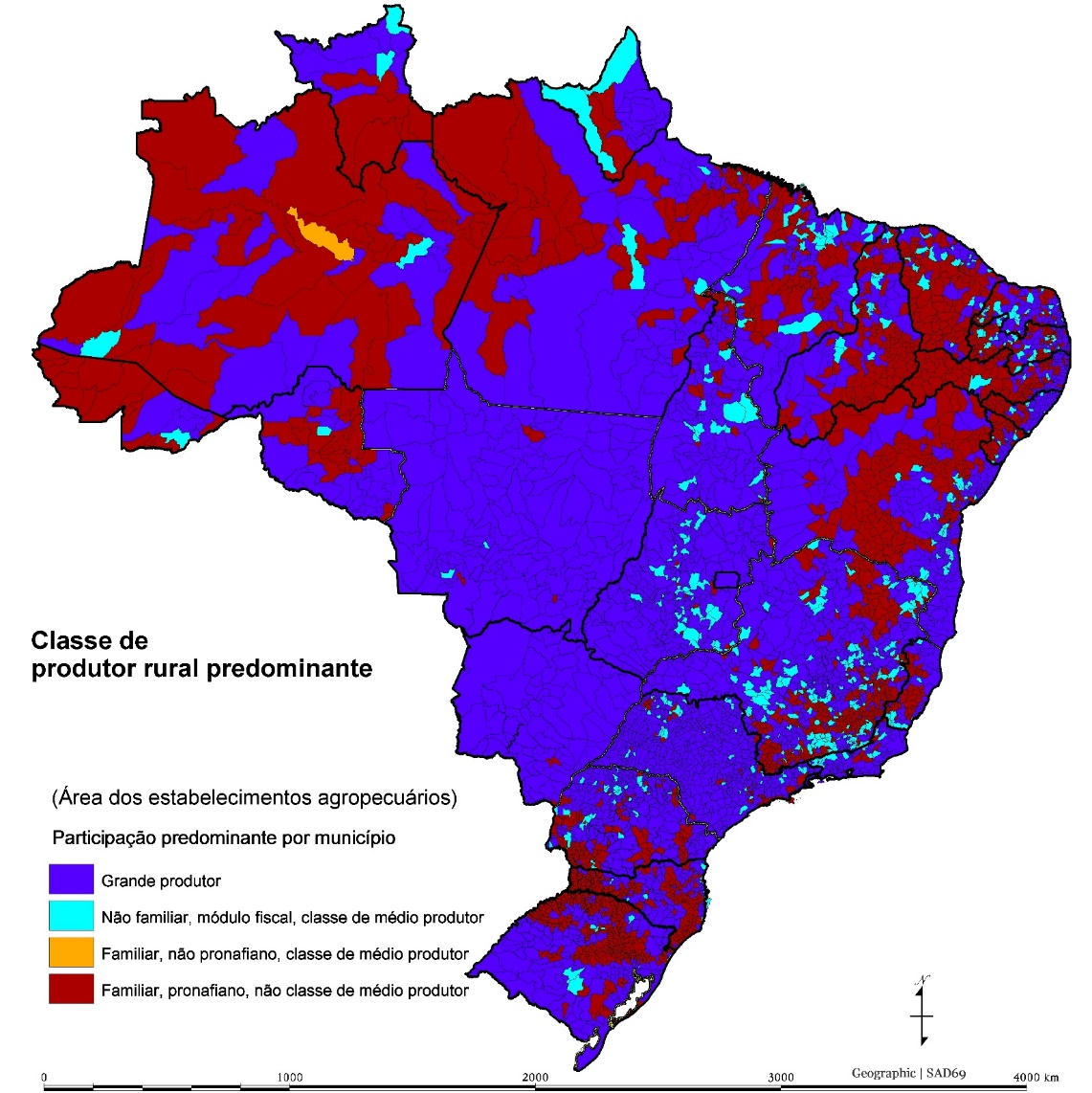 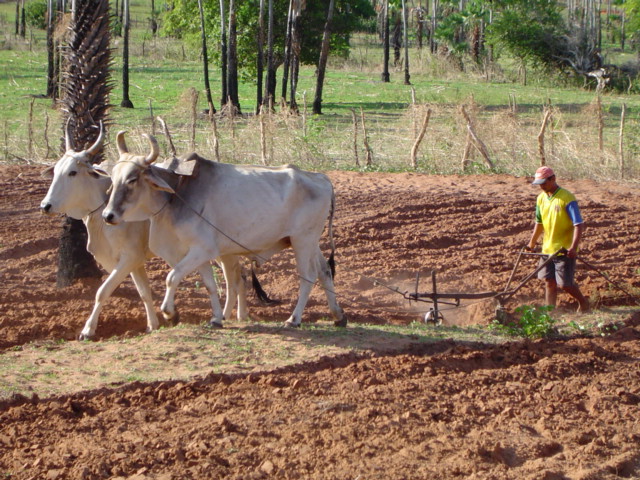 Agricultura Familiar
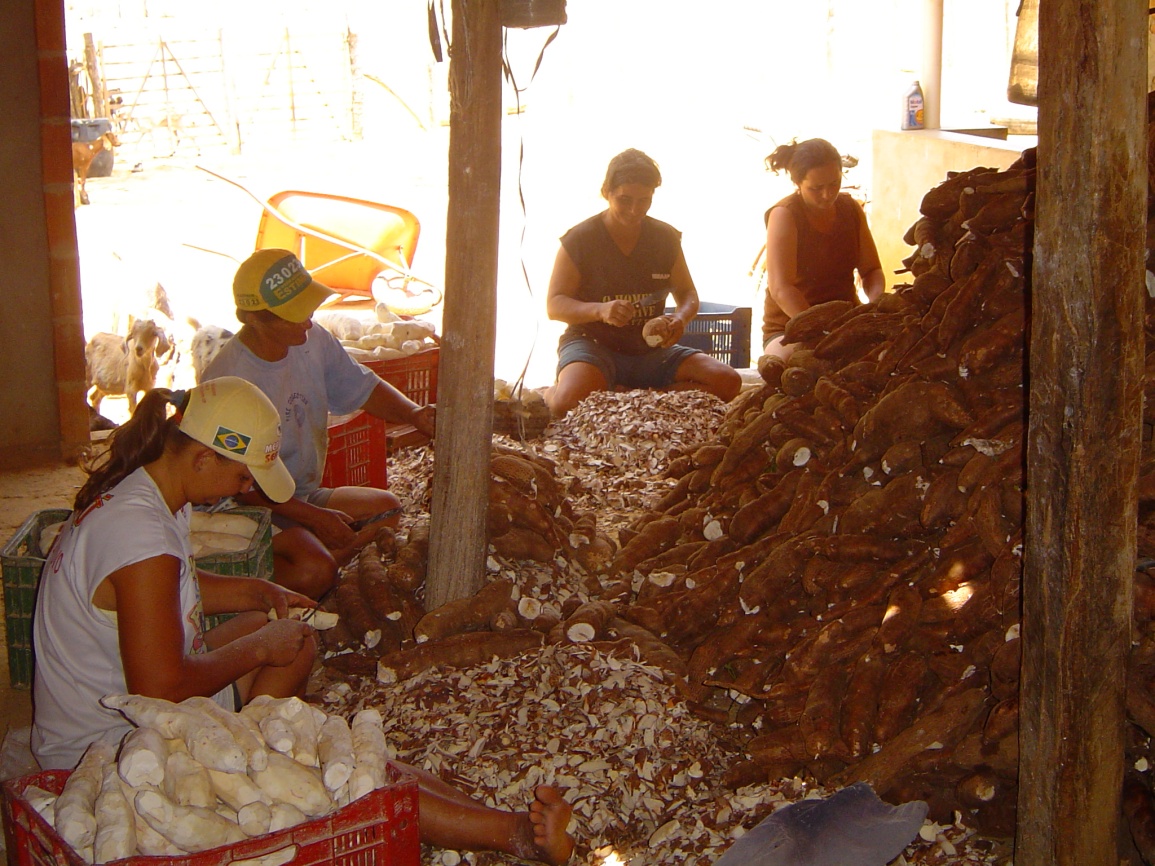 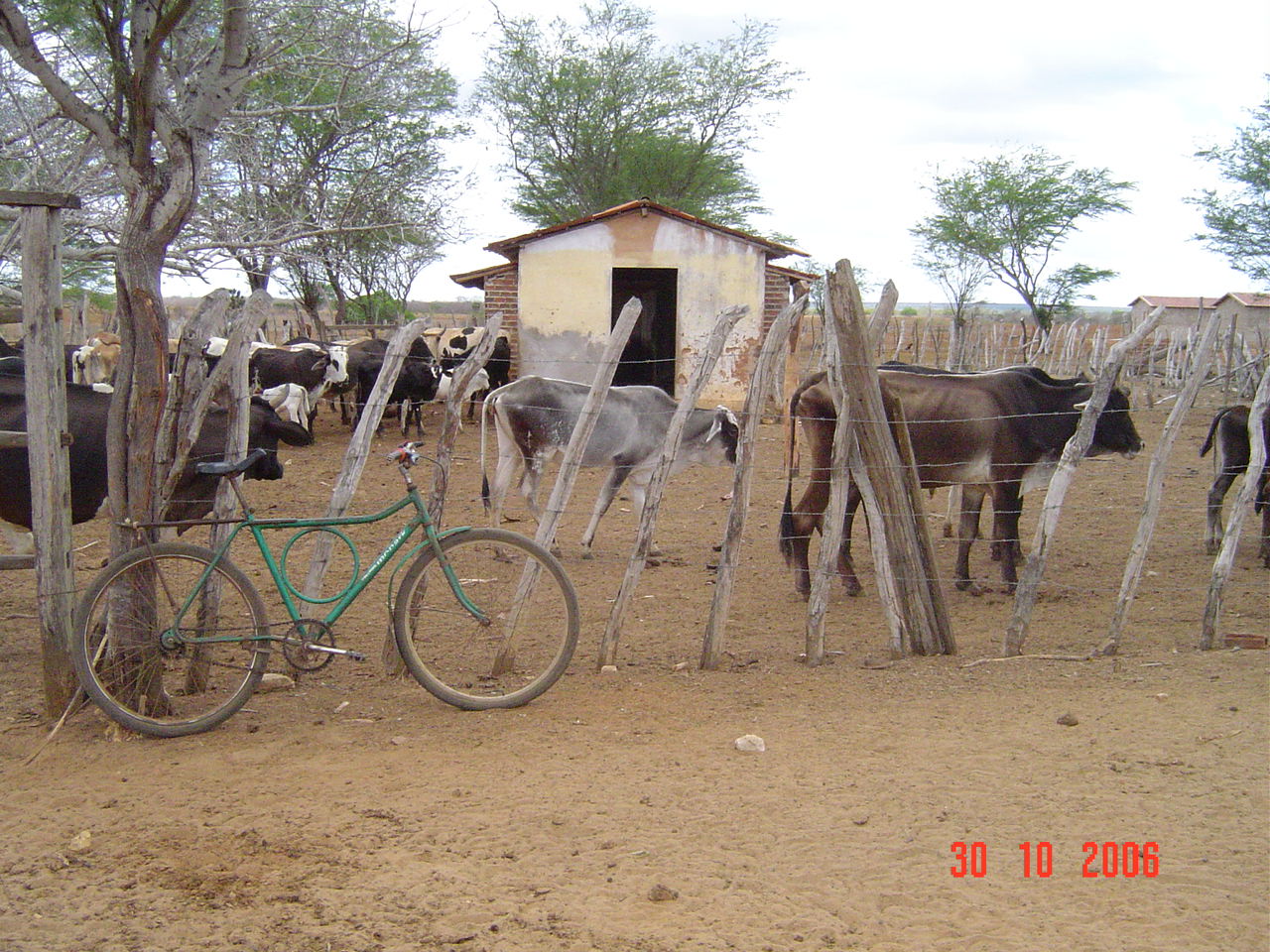 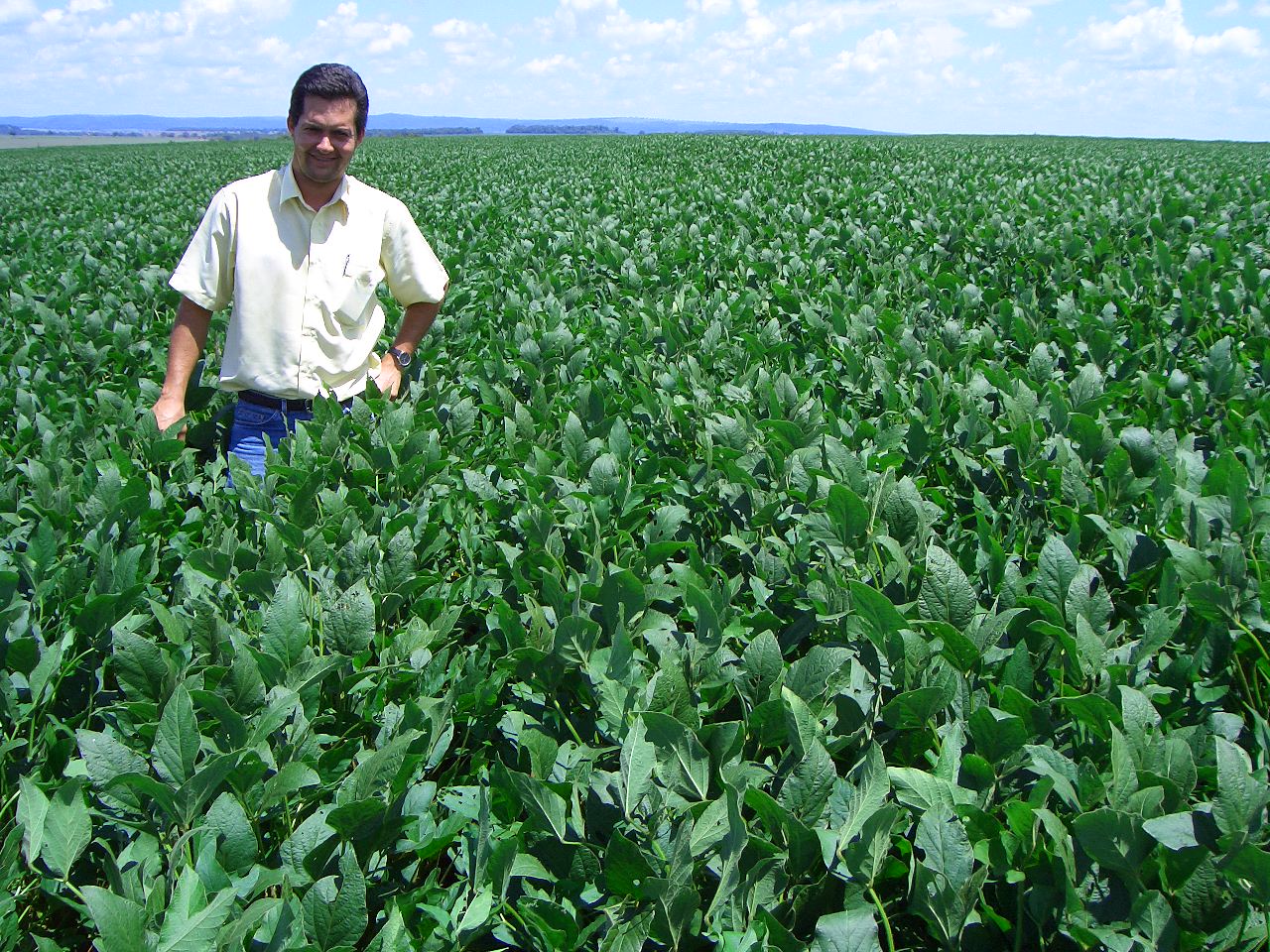 Agricultura Industrial
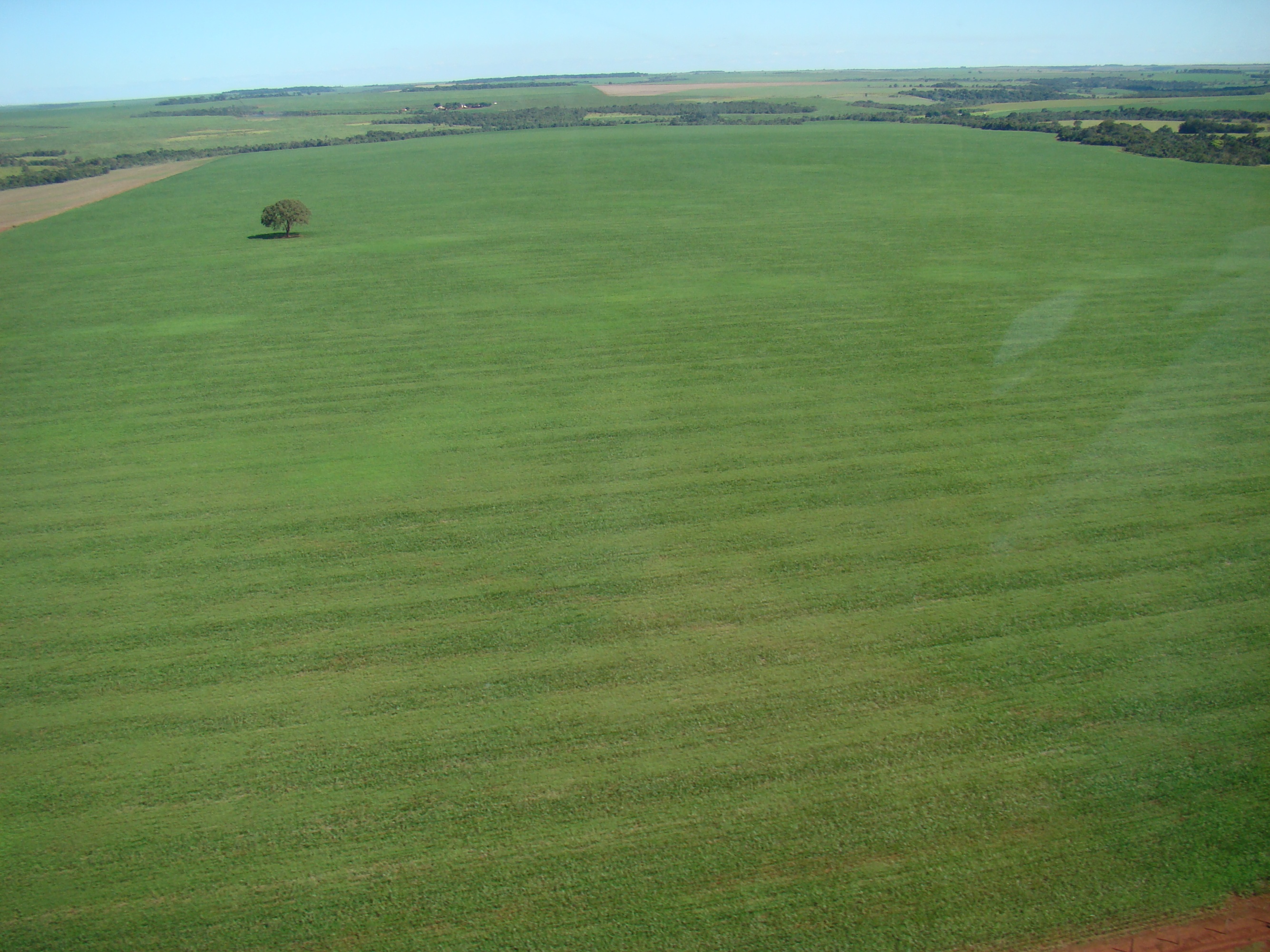 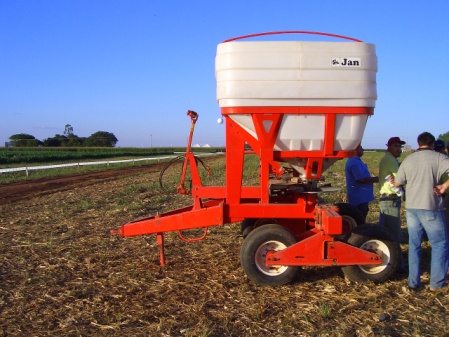 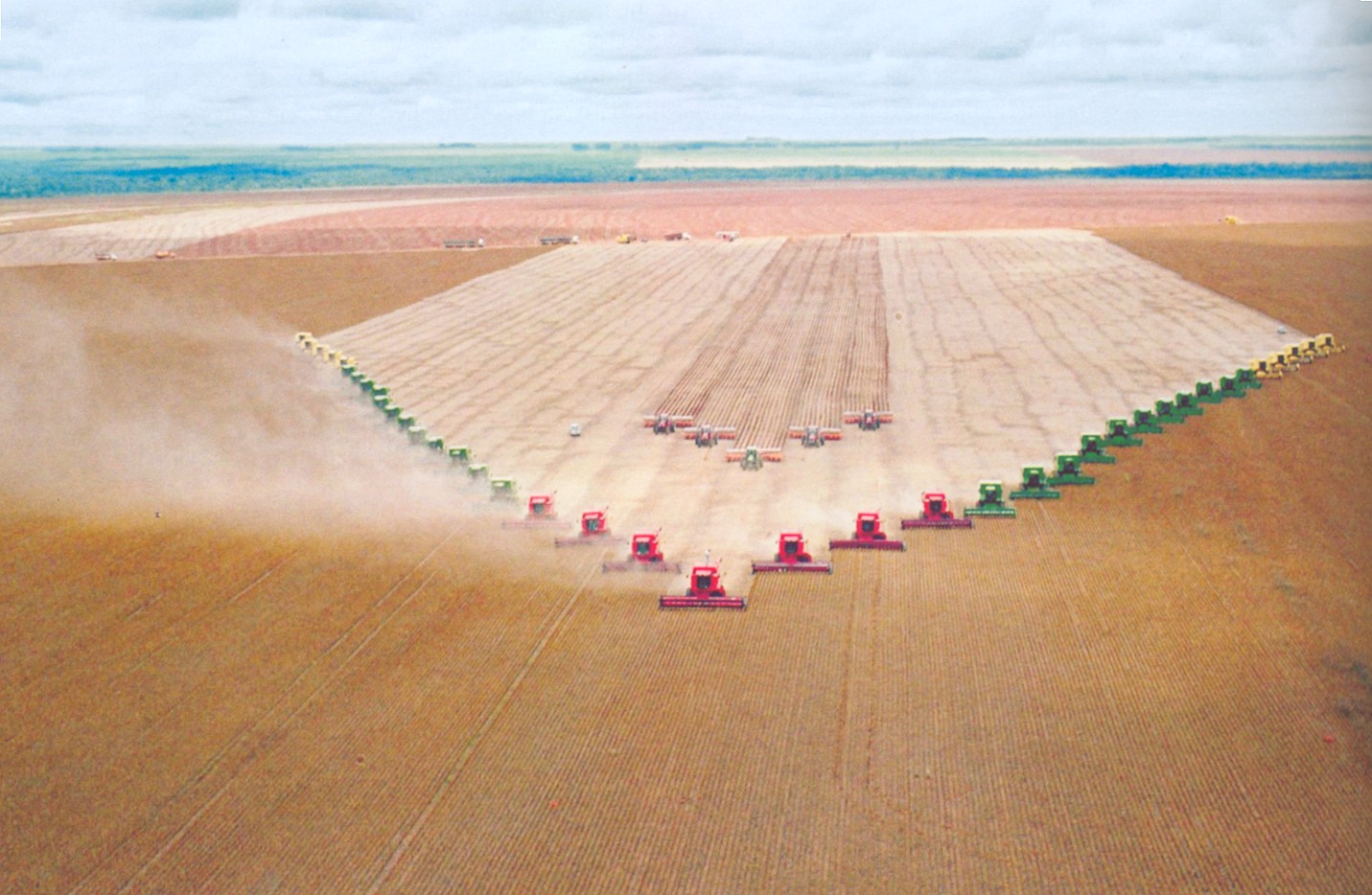 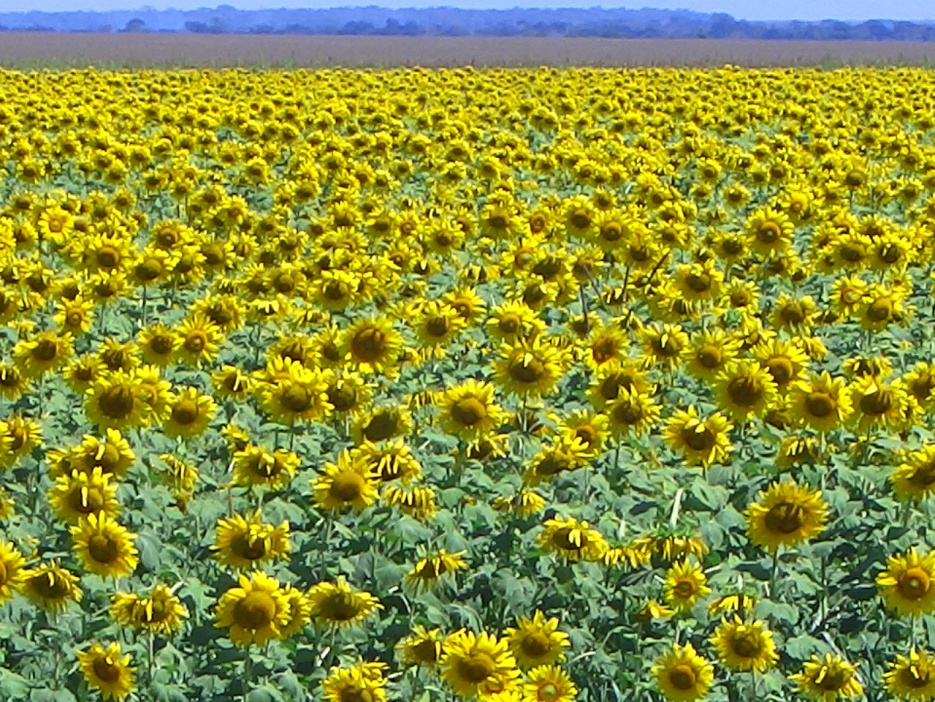 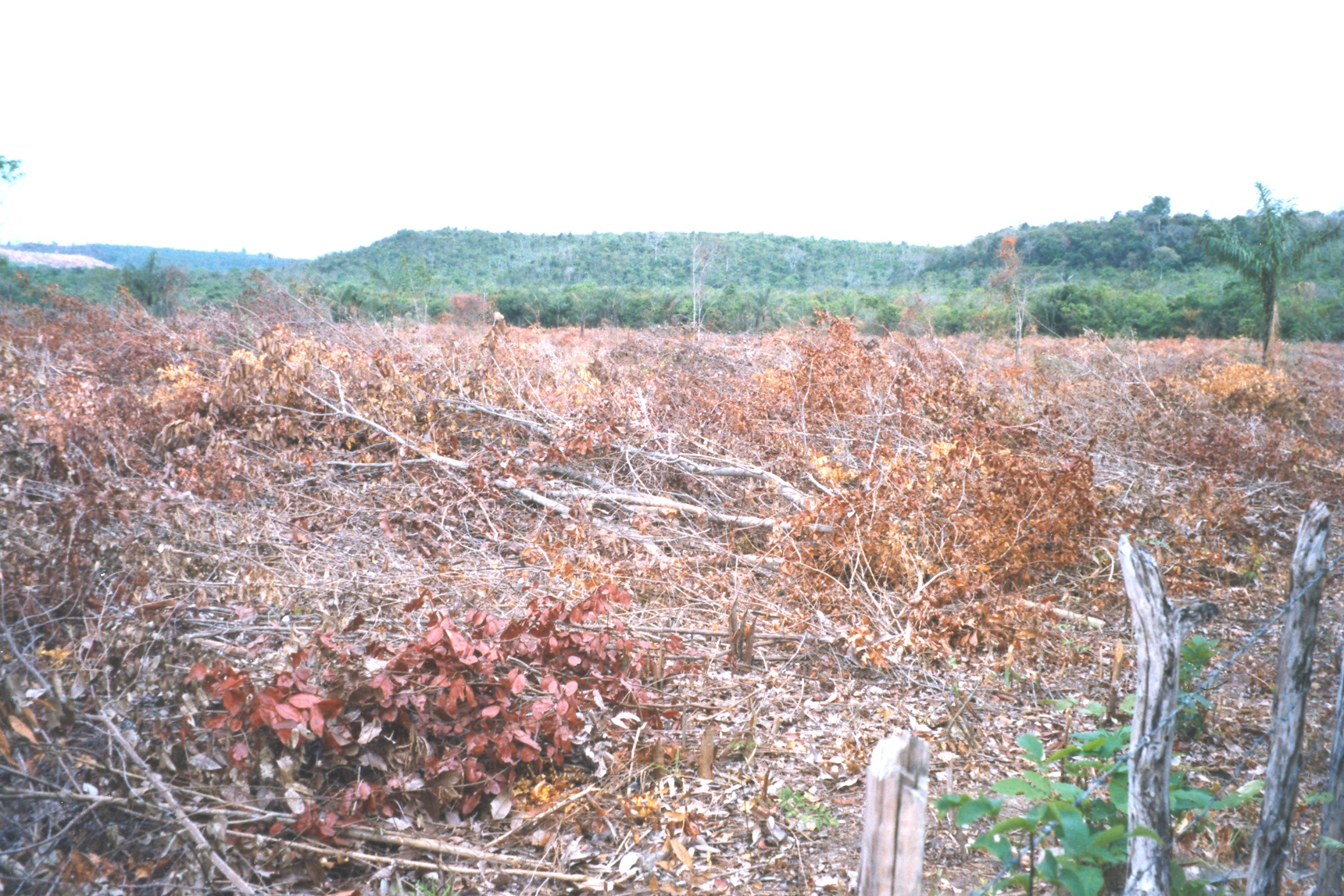 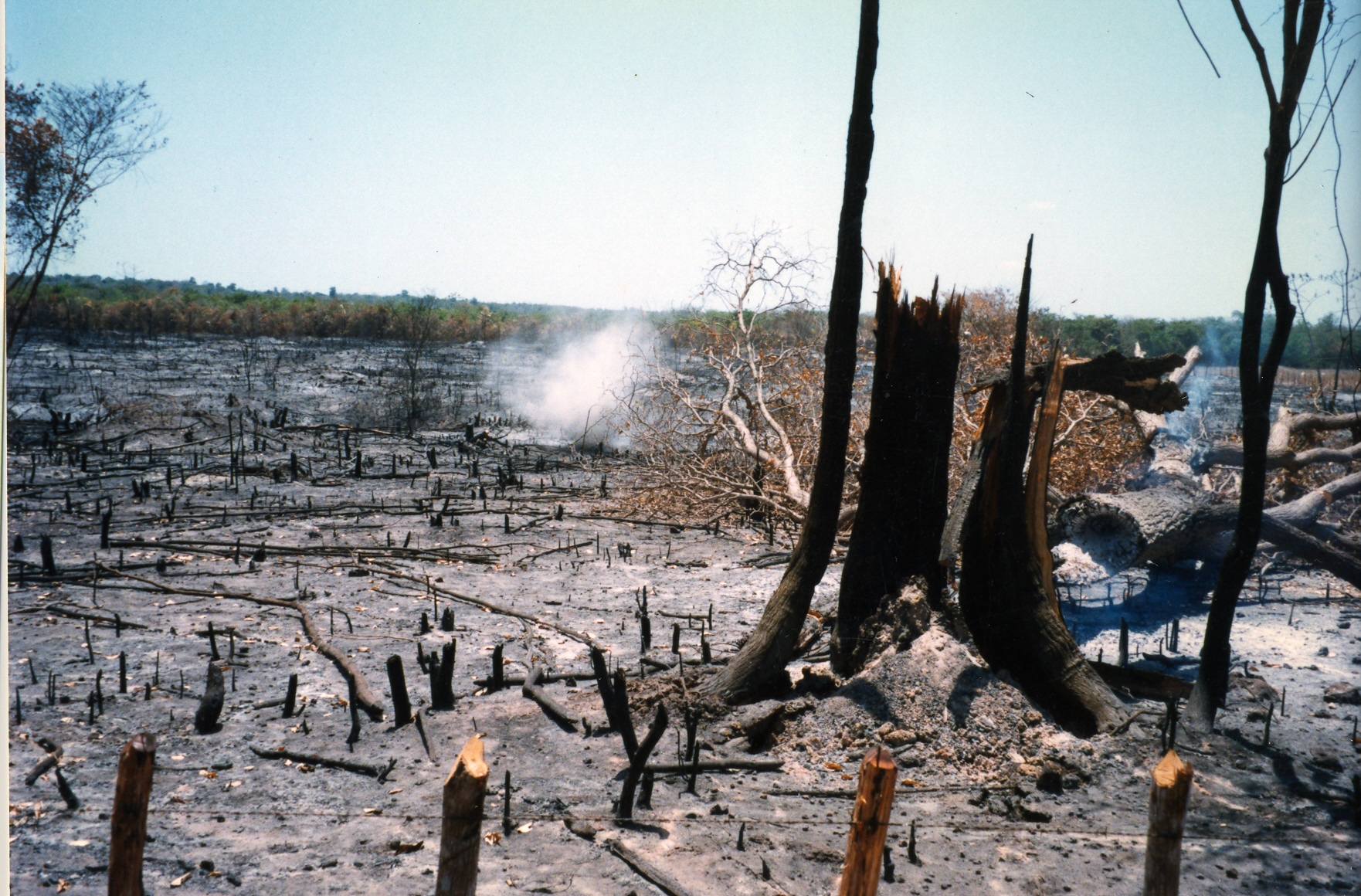 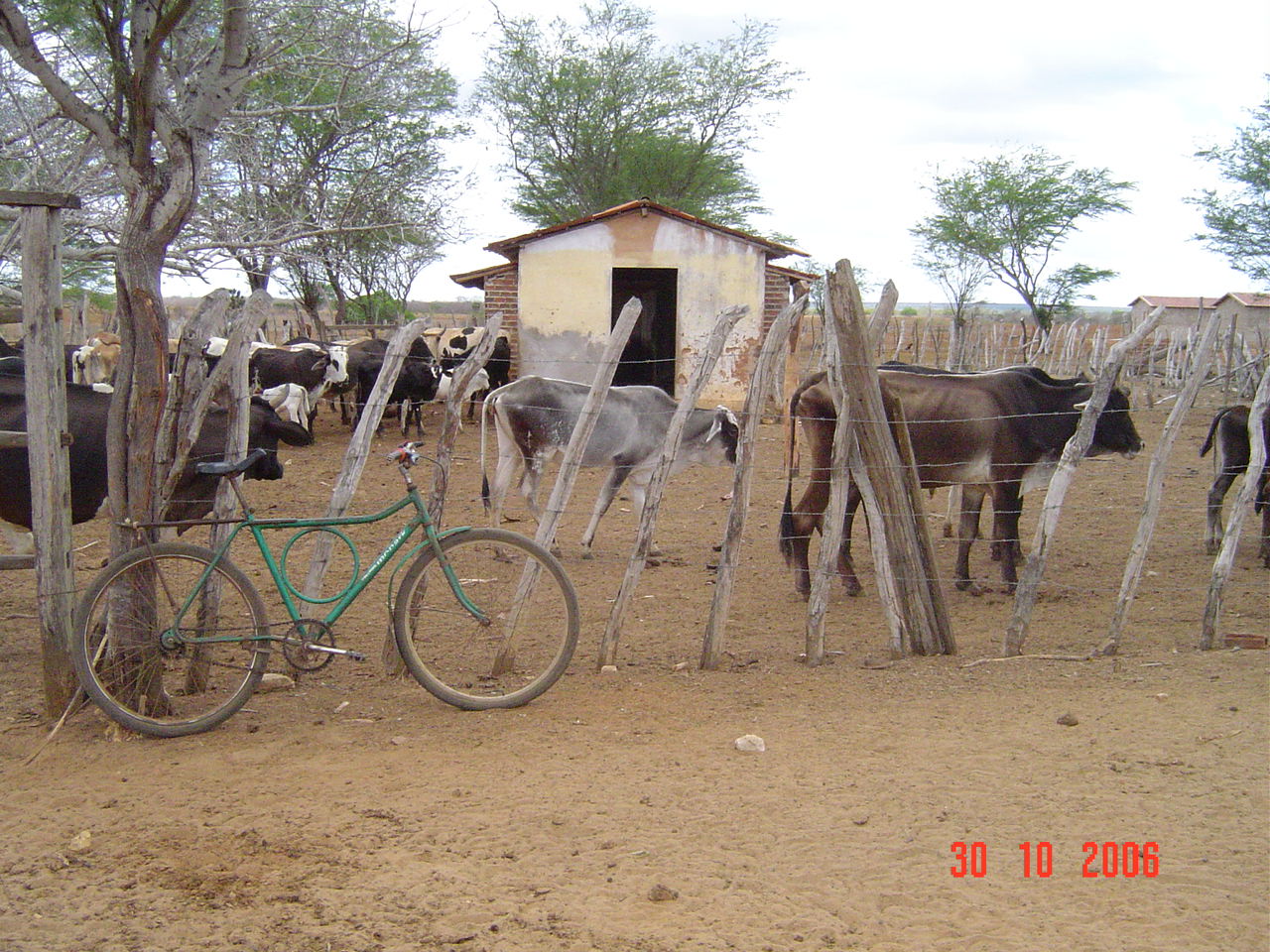 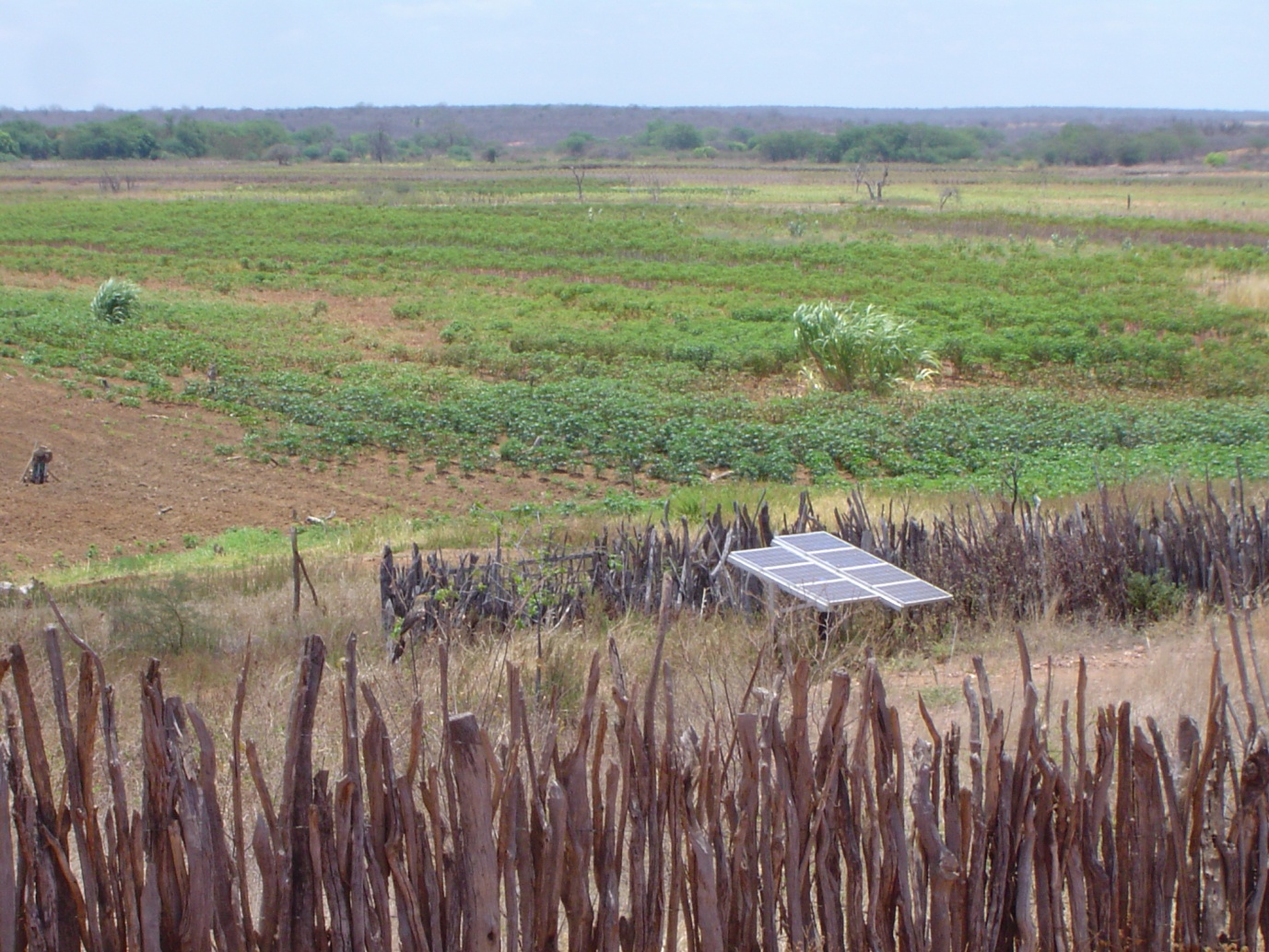 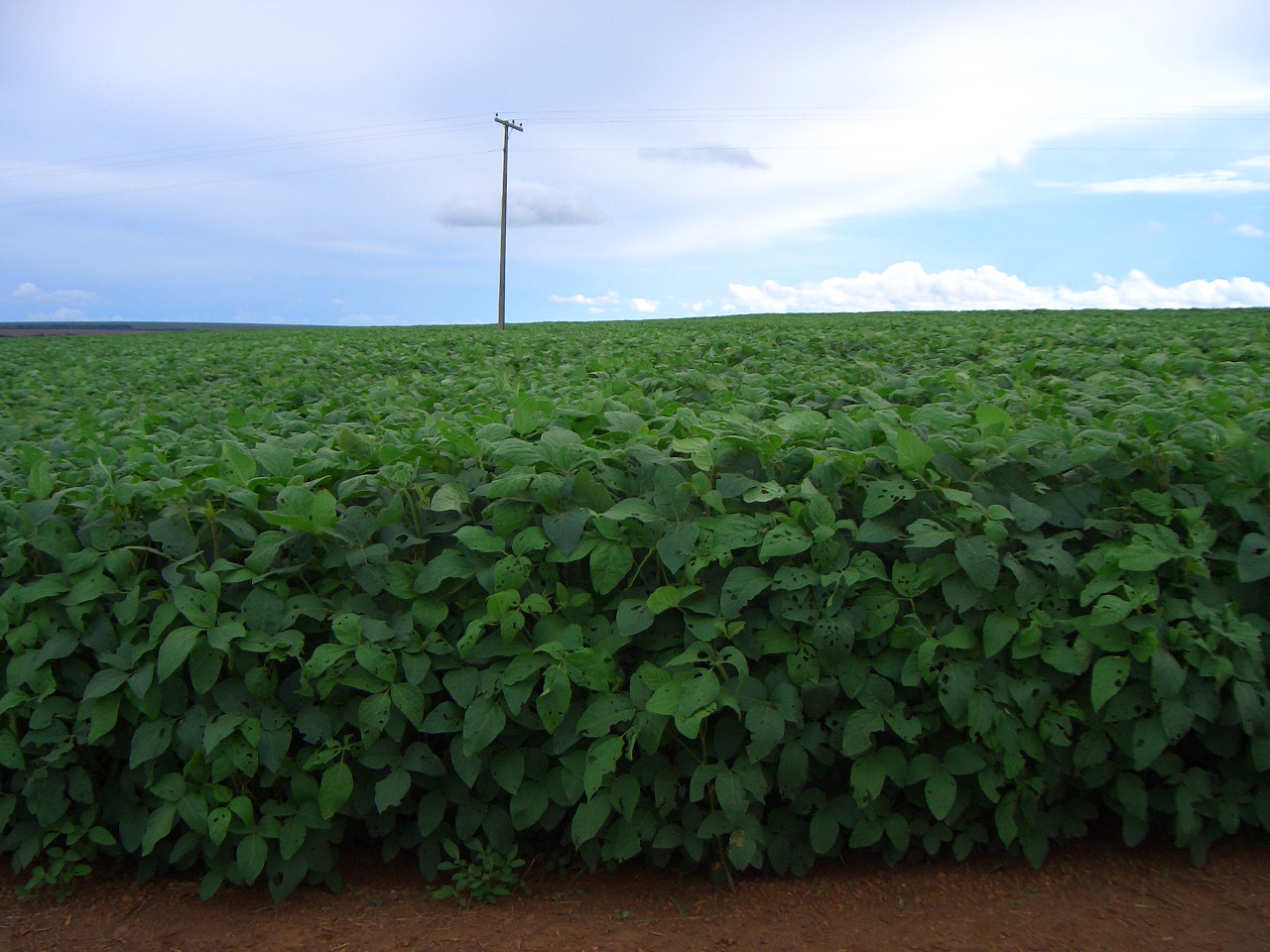 Impactos da erosão do solo

Imediatos: concentração da enxurrada

Degradação funcional do solo: sulcos e laminar

Ambientais: deposição de sedimentos
A erosão do solo: Formas
Deposição a longa distância
Desprendimento
 seletivo
Laminar
Impacto da gota
Deposição ao longo da vertente
Desprendimento
Sulcos
Dispersa
Enxurrada
Voçorocas efêmeras
Concentrada
Desprendimento
e deposição próximos
Voçorocas permanentes
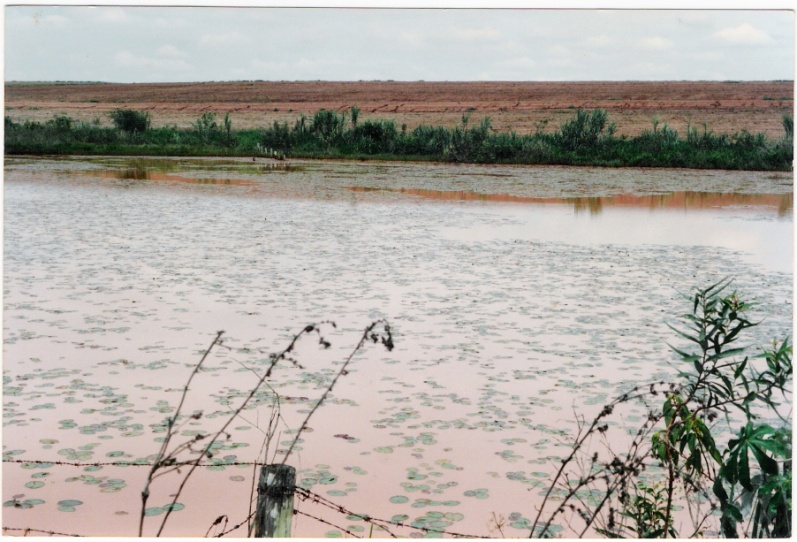 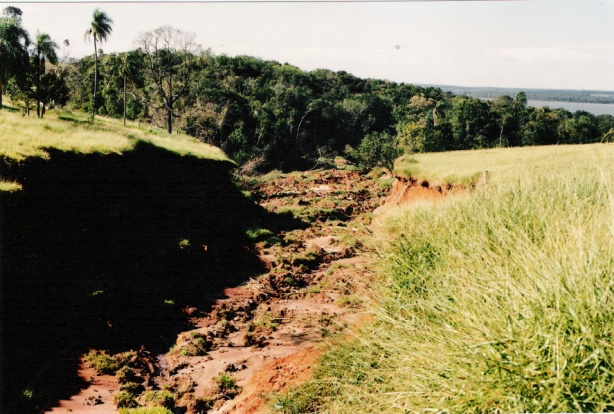 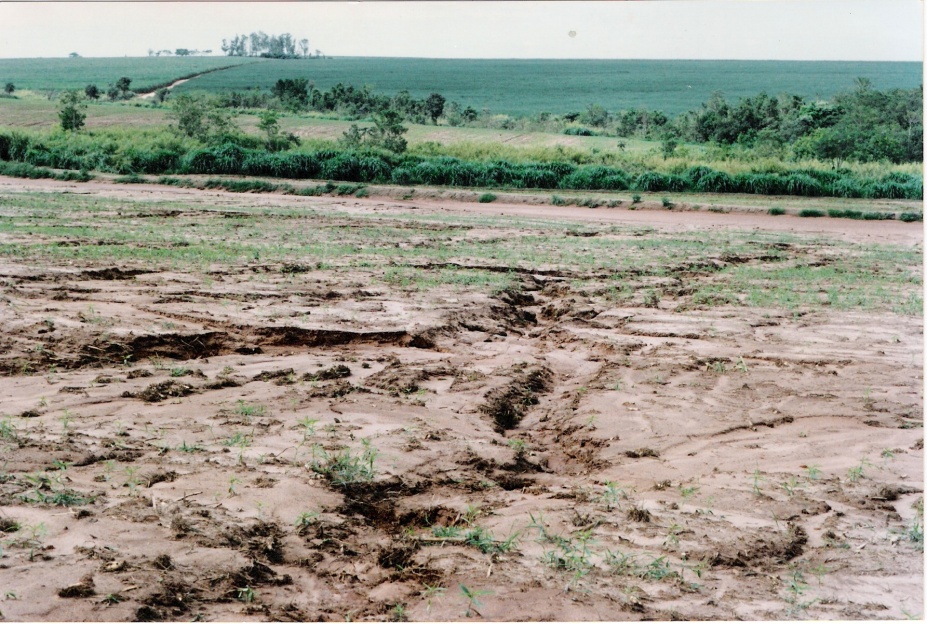 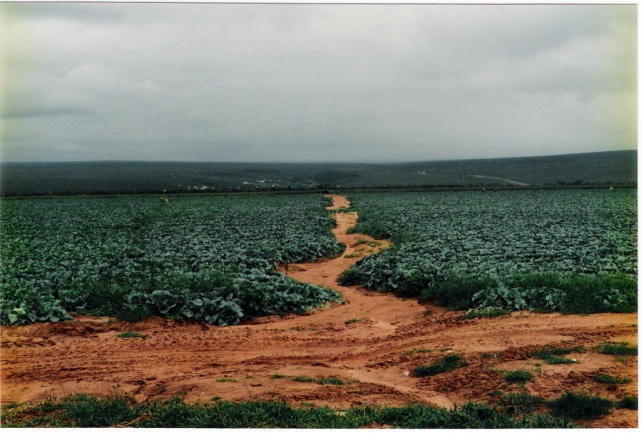 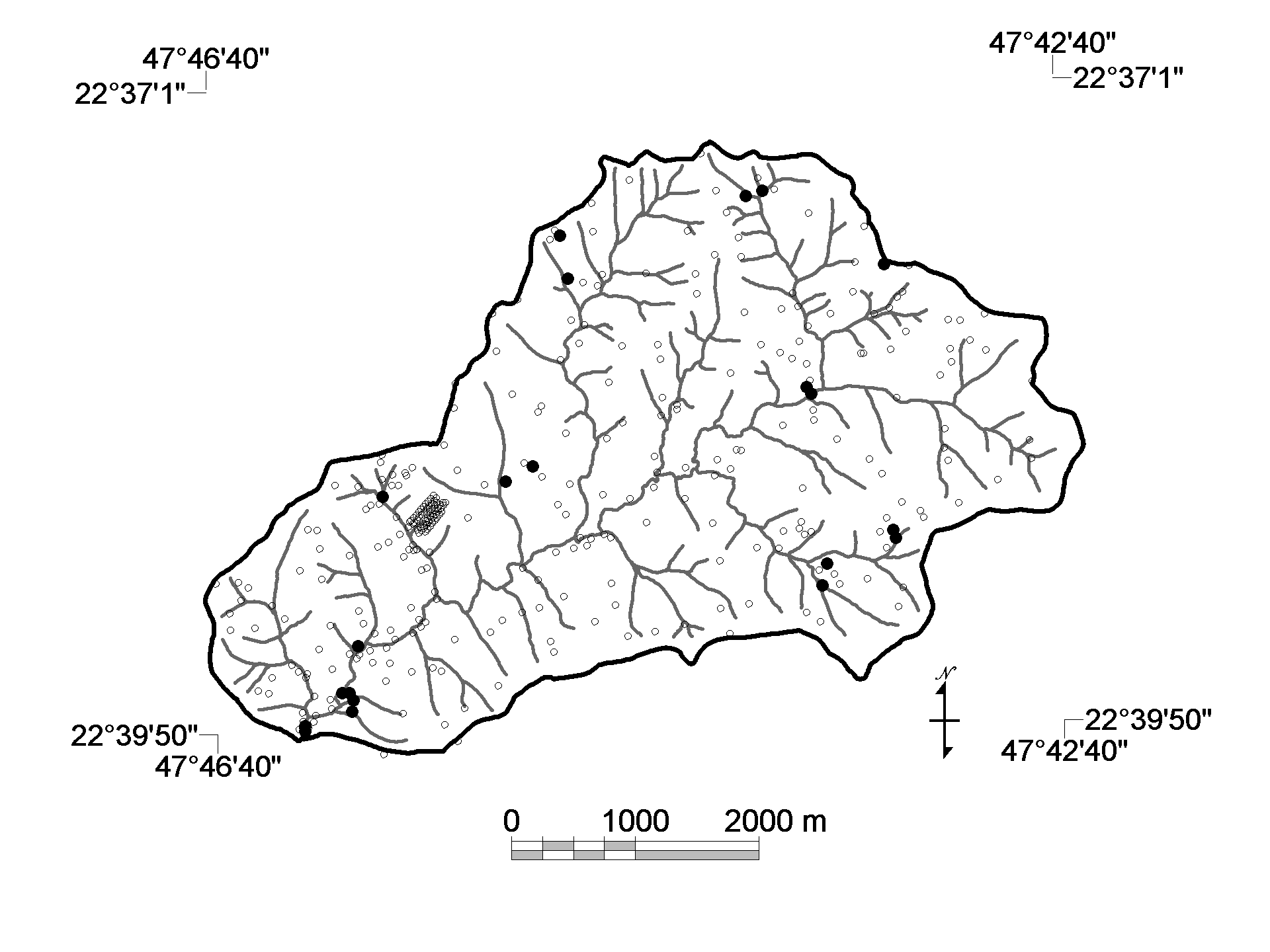 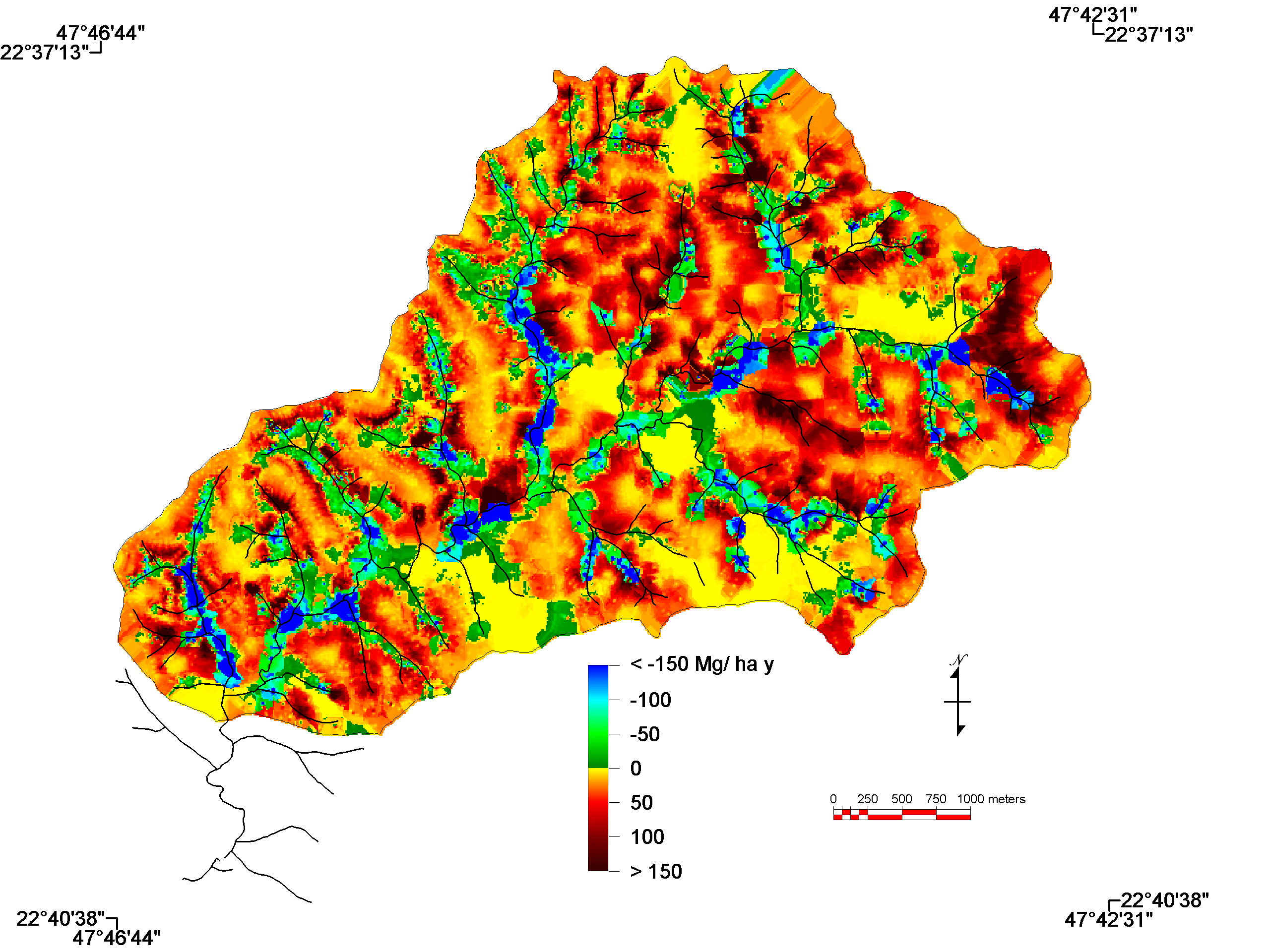 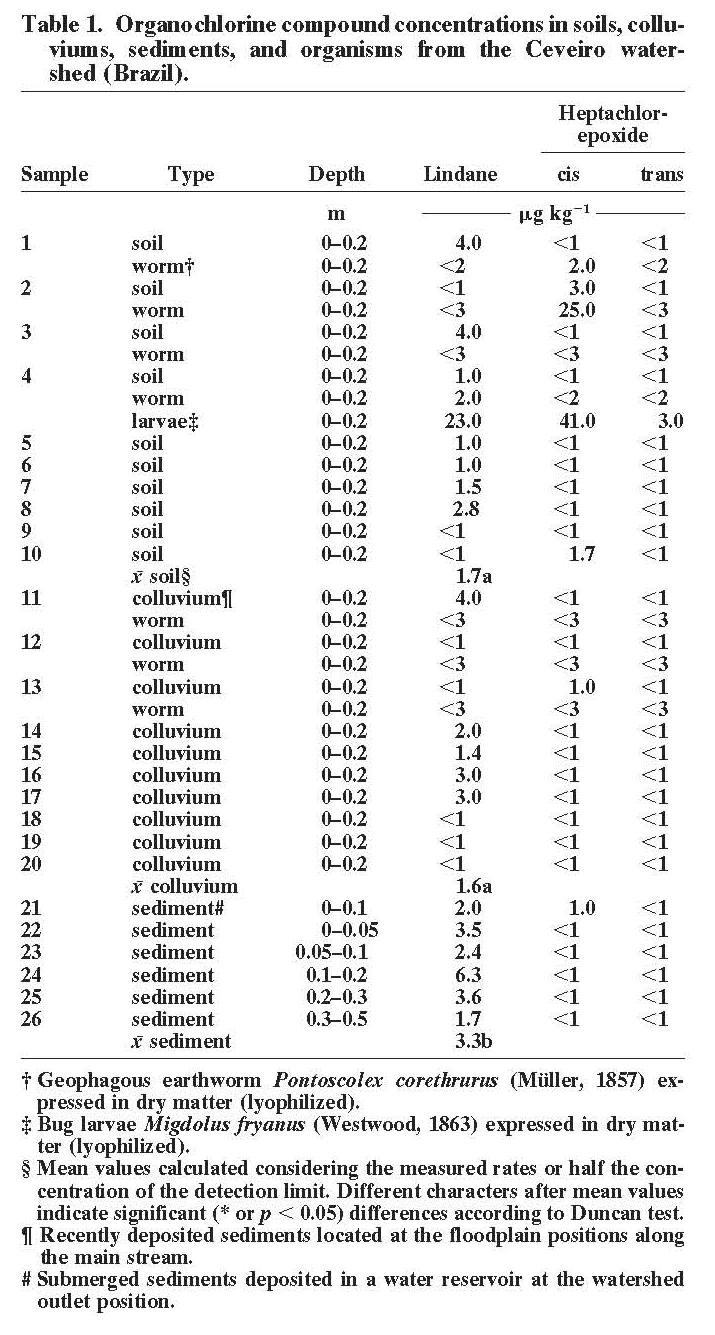 Bio-acumulação
Enriquecimento
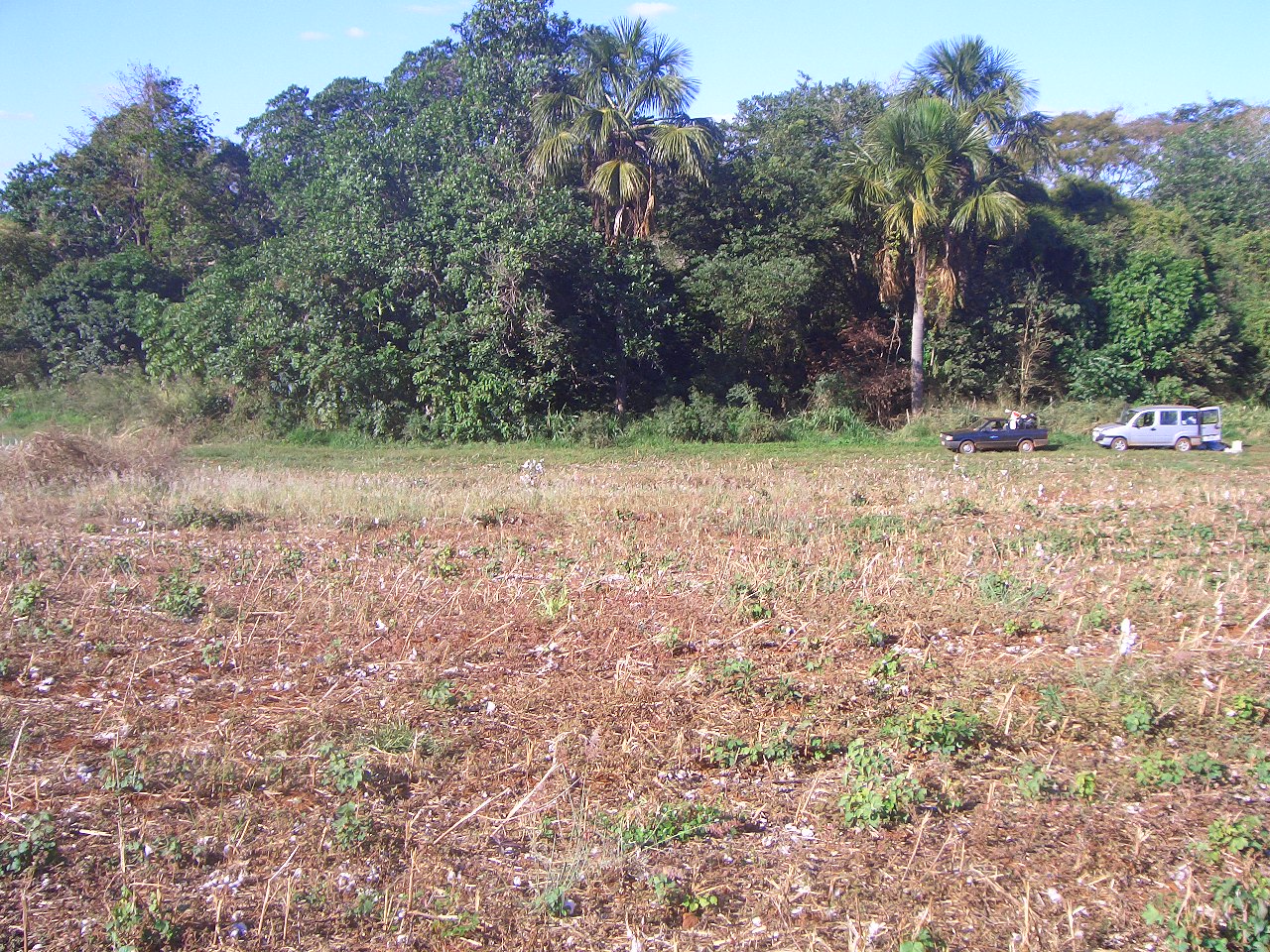 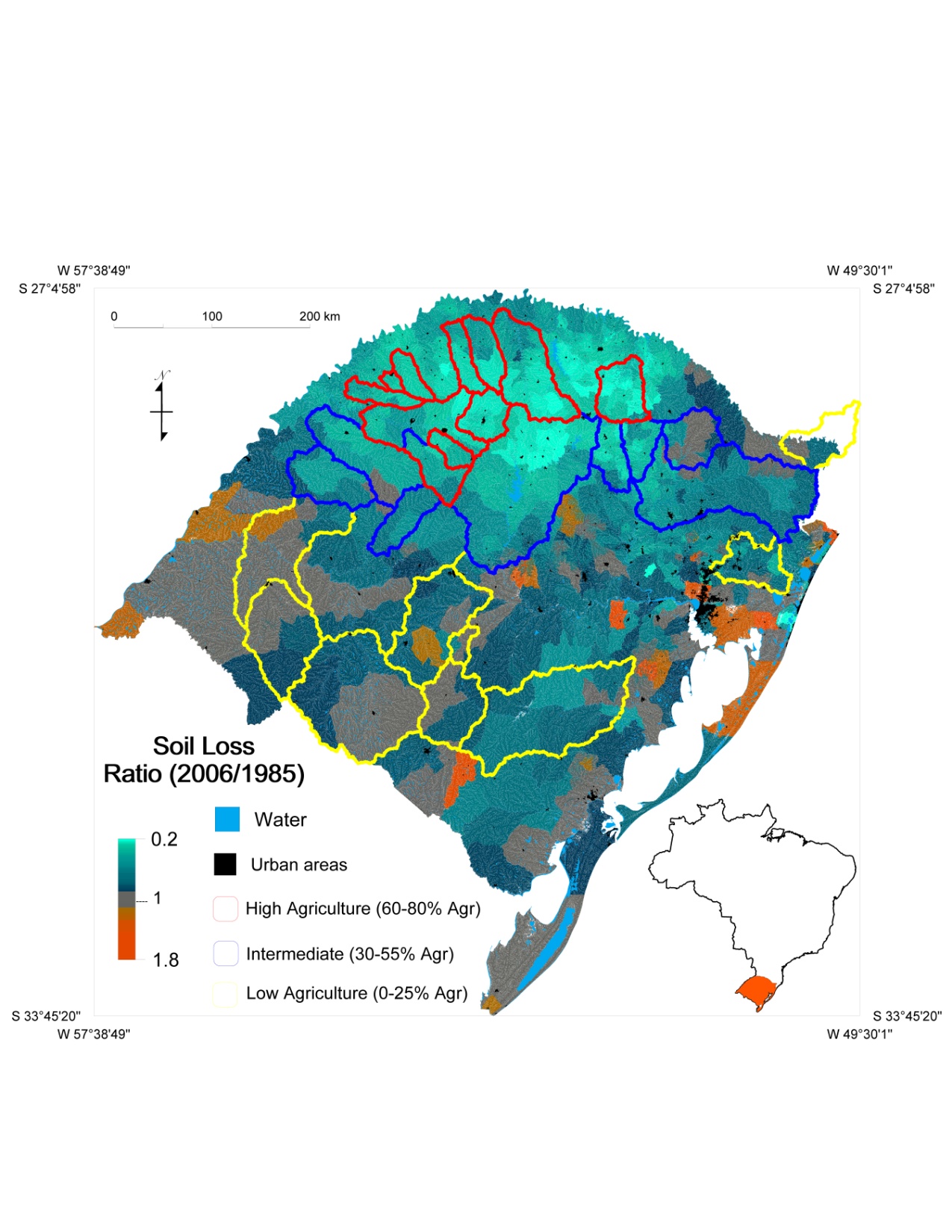 Area of No-till (1,000xha)
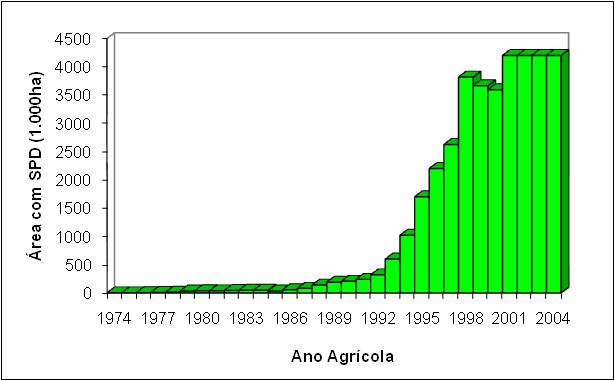 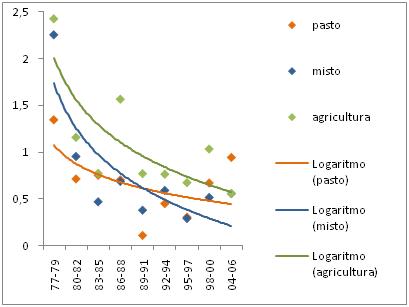 No-till in RS (DENARDIN et al., 2001)
Year
Sediment yield, ton ha-1 y-1
Pasture
Pasture & Crop
Crop
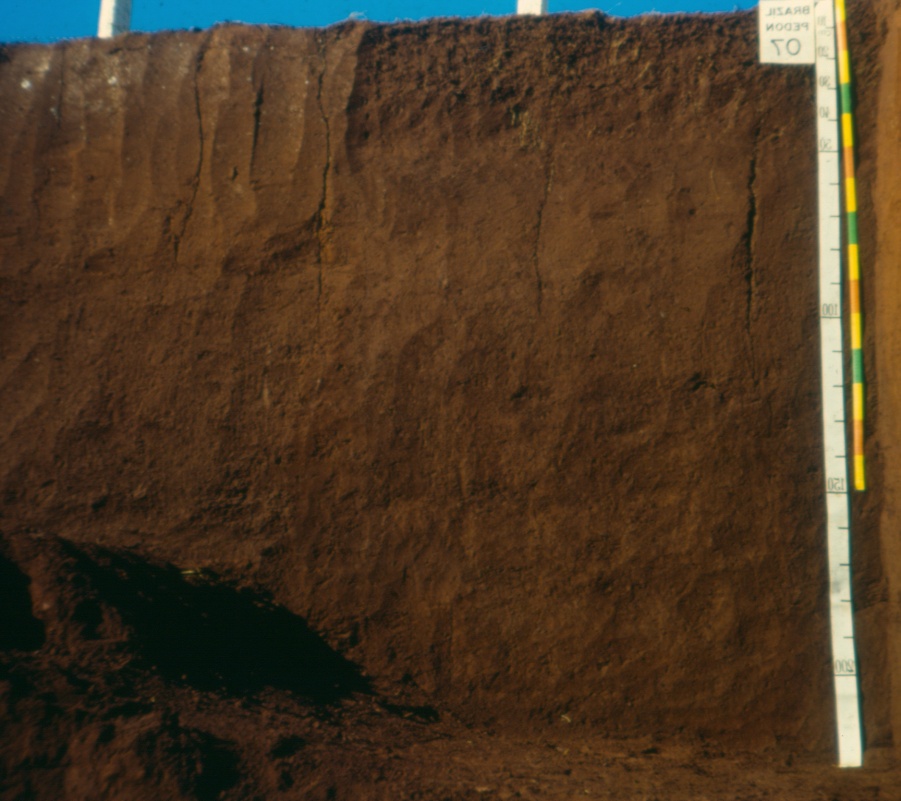 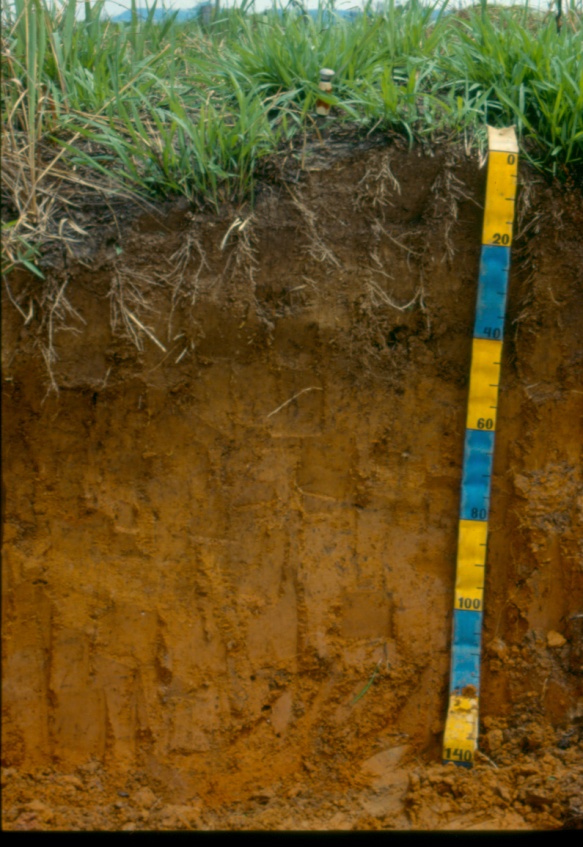 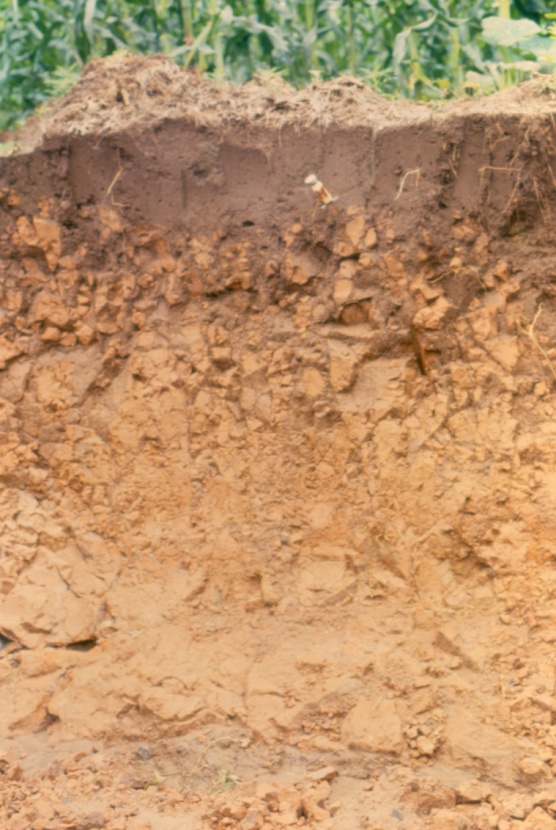 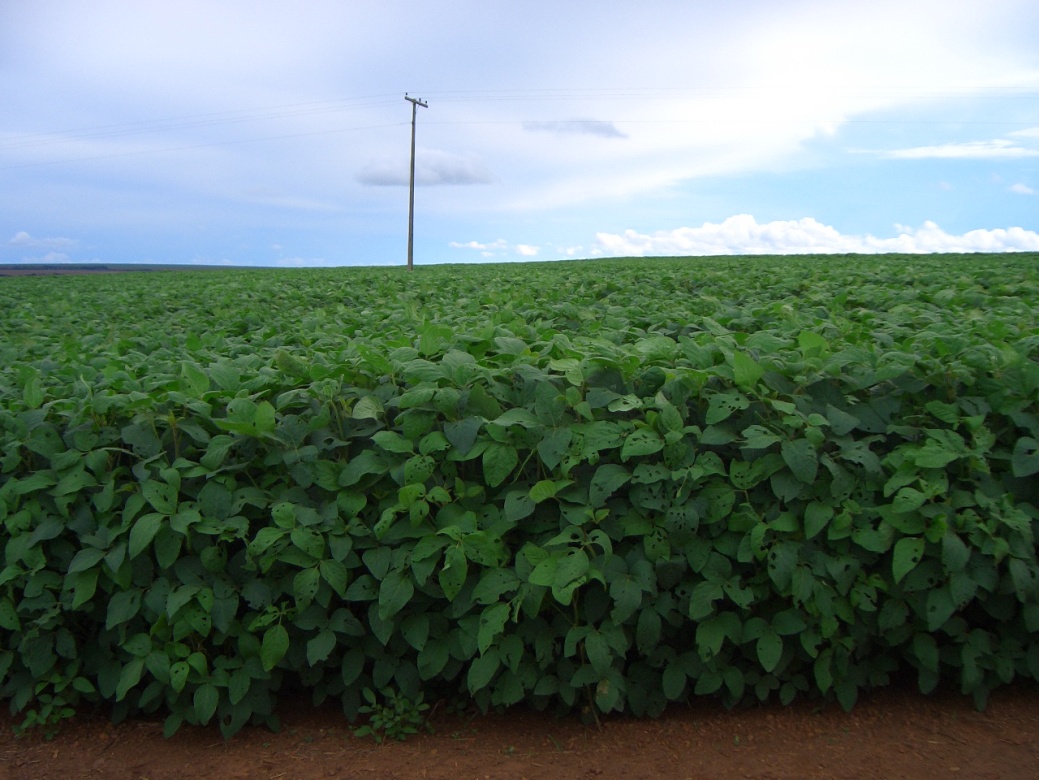 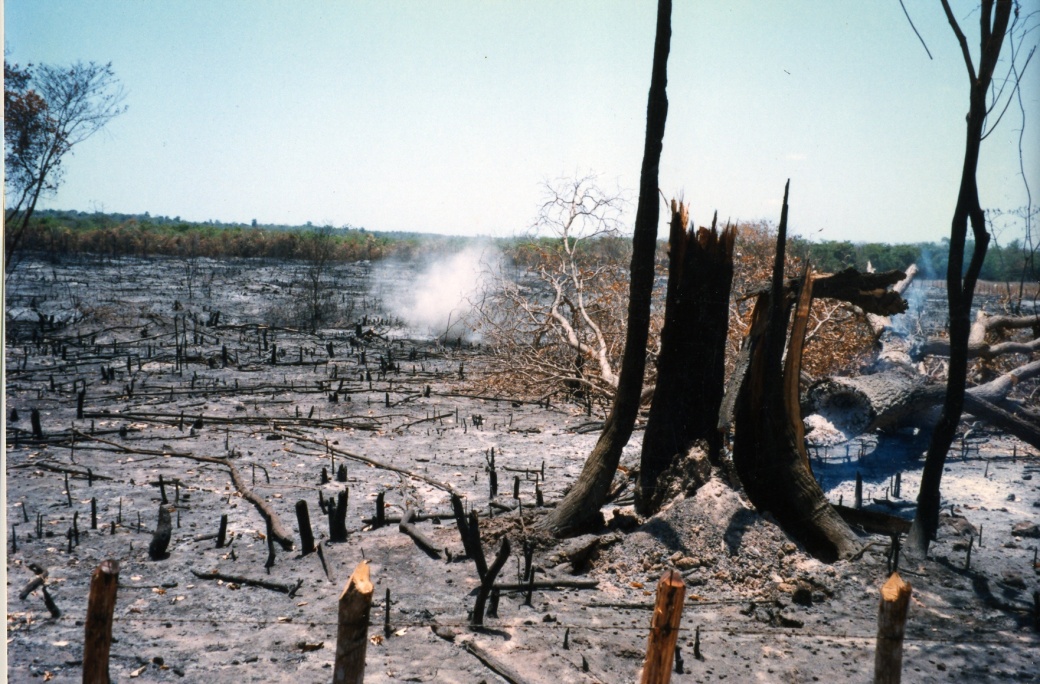